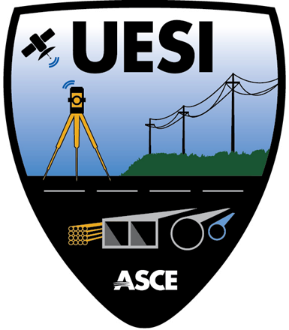 Much Ado about 2022
Collaboratively Redefining State Plane for the Future
2018 ASCE/ICEA Land Survey Conference
Scheman Building | Ames, Iowa
October 24, 2018
Michael Dennis, RLS, PE
Geodesist
michael.dennis@noaa.gov
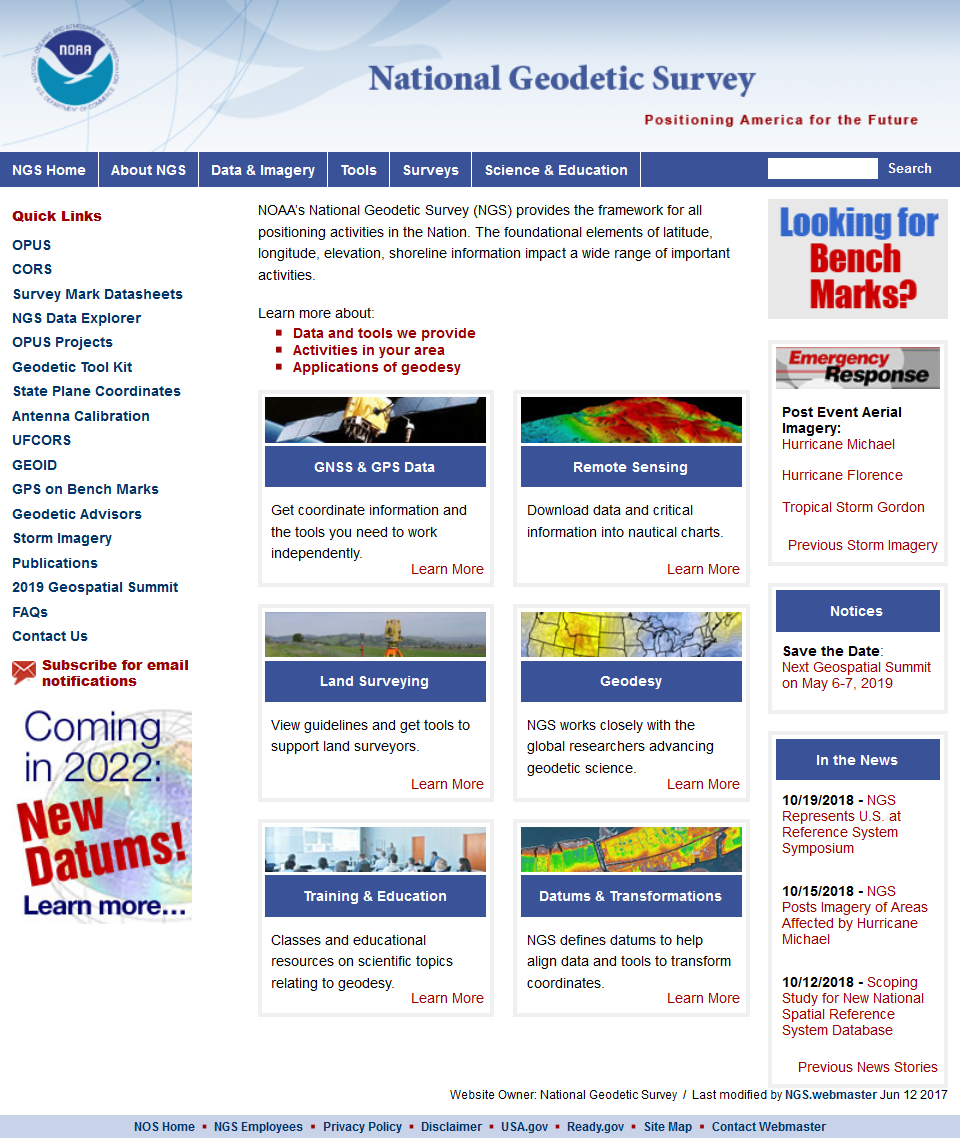 geodesy.noaa.gov
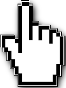 ProjectedCoordinates
ProjectedCoordinates
Latitude
Longitude
Northing (y)
Easting (x)
It’s easy!  Just click this button!
The 	End
Questions?
APPLAUSE
A New State Plane Coordinate System
State Plane Coordinate System of 2022 (SPCS2022)
Referenced to 2022 Terrestrial Reference Frames (TRFs)
Based on same reference ellipsoid as SPCS 83 (GRS 80)
Same 3 conformal projection types as SPCS 83 and 27:
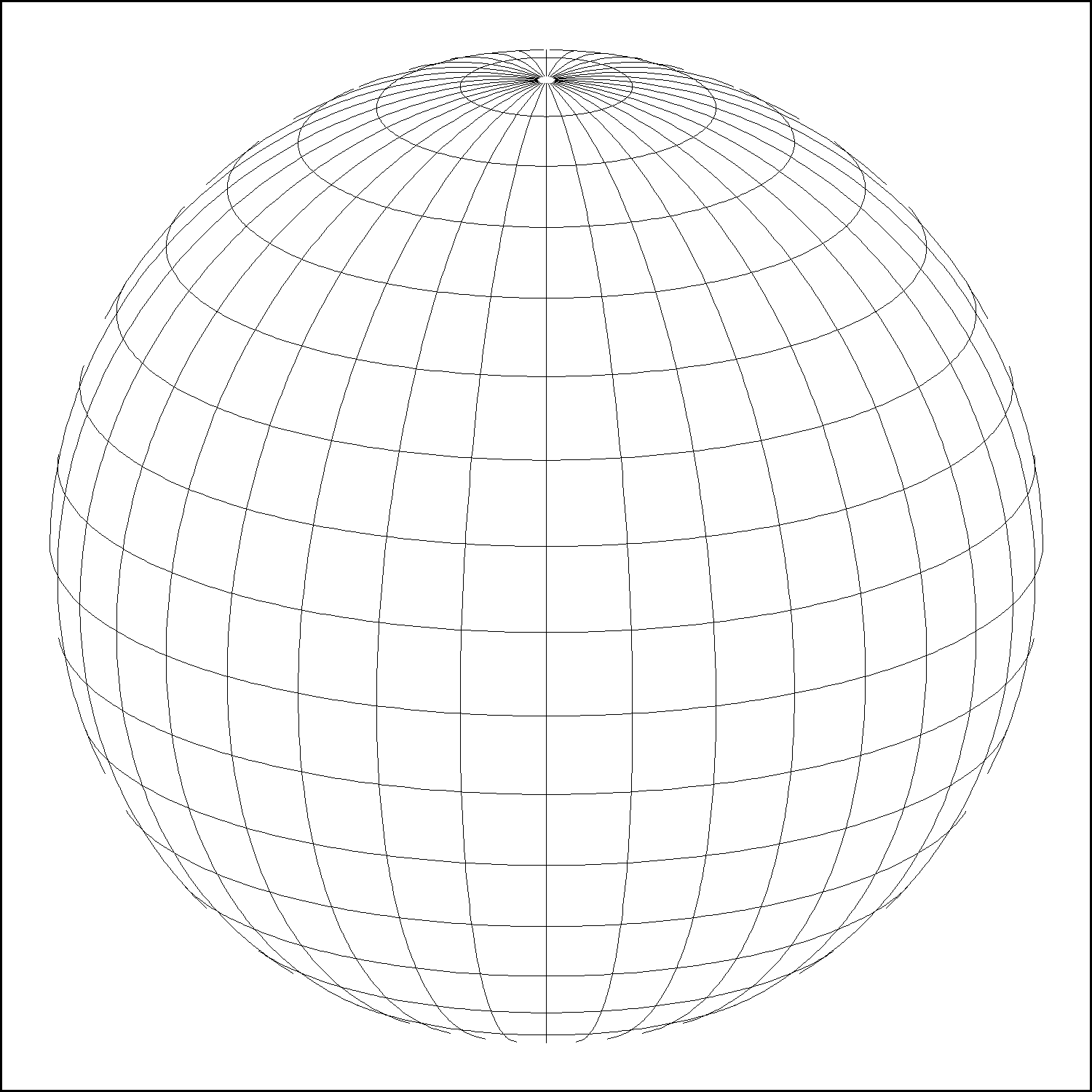 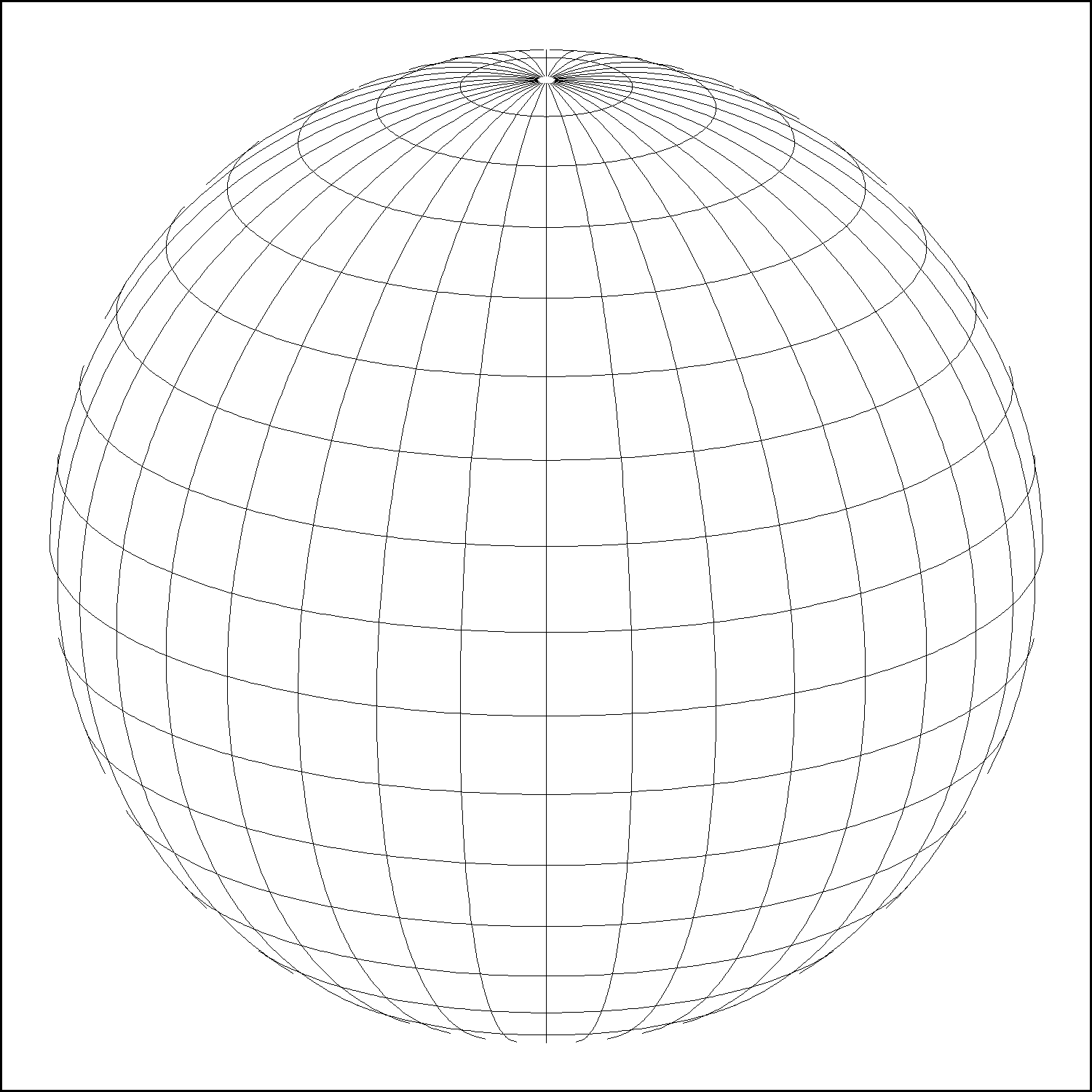 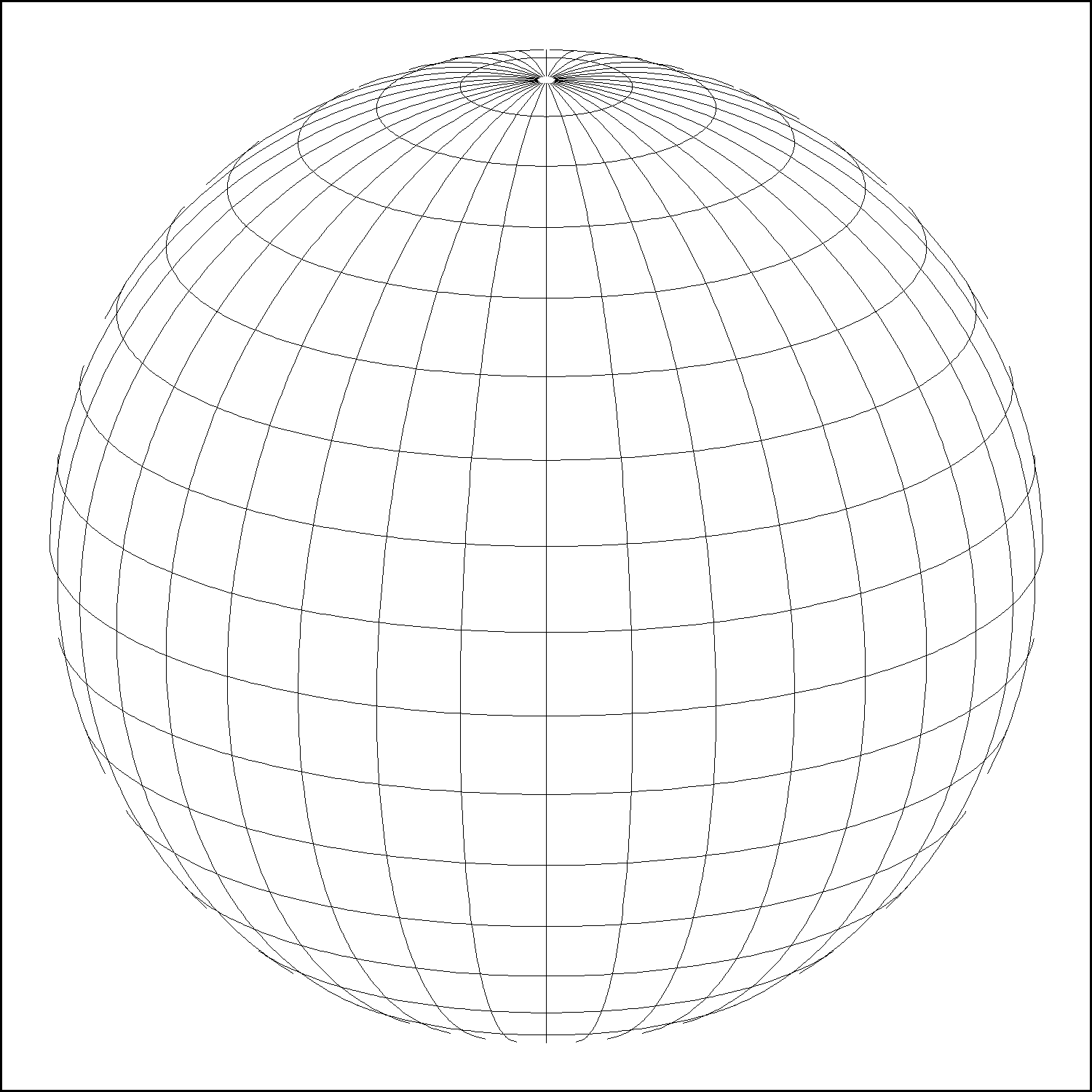 Lambert Conformal Conic (LCC)
Transverse Mercator (TM)
Oblique Mercator (OM)
The Plan
Background
Recent NGS activity on SPCS2022
A bit of SPCS history
Overview of draft SPCS2022 policy & procedures
Cover main characteristics
Explain concepts, give examples
Responses to the SPCS2022 Federal Register Notice
Summarize nationwide input
Responses & desires from Iowa (and others)
Objective is to have a dialogue about SPCS2022!
Recent SPCS2022 project activity
Publish State Plane history report:  March 6
Webinars (available for viewing and download)
State Plane history and future directions:  March 8
Building State Plane for the future:  April 12
Launch new SPCS web pages:  March 19
Publish Federal Register Notice (FRN) and draft SPCS2022 Policy & Procedures:  April 18
FRN response deadline:  August 31
Provide preliminary design maps:  October 11
Finalizing policy & procedures:  Right now!
Goal is completion in January 2019
7
geodesy.noaa.gov/SPCS/
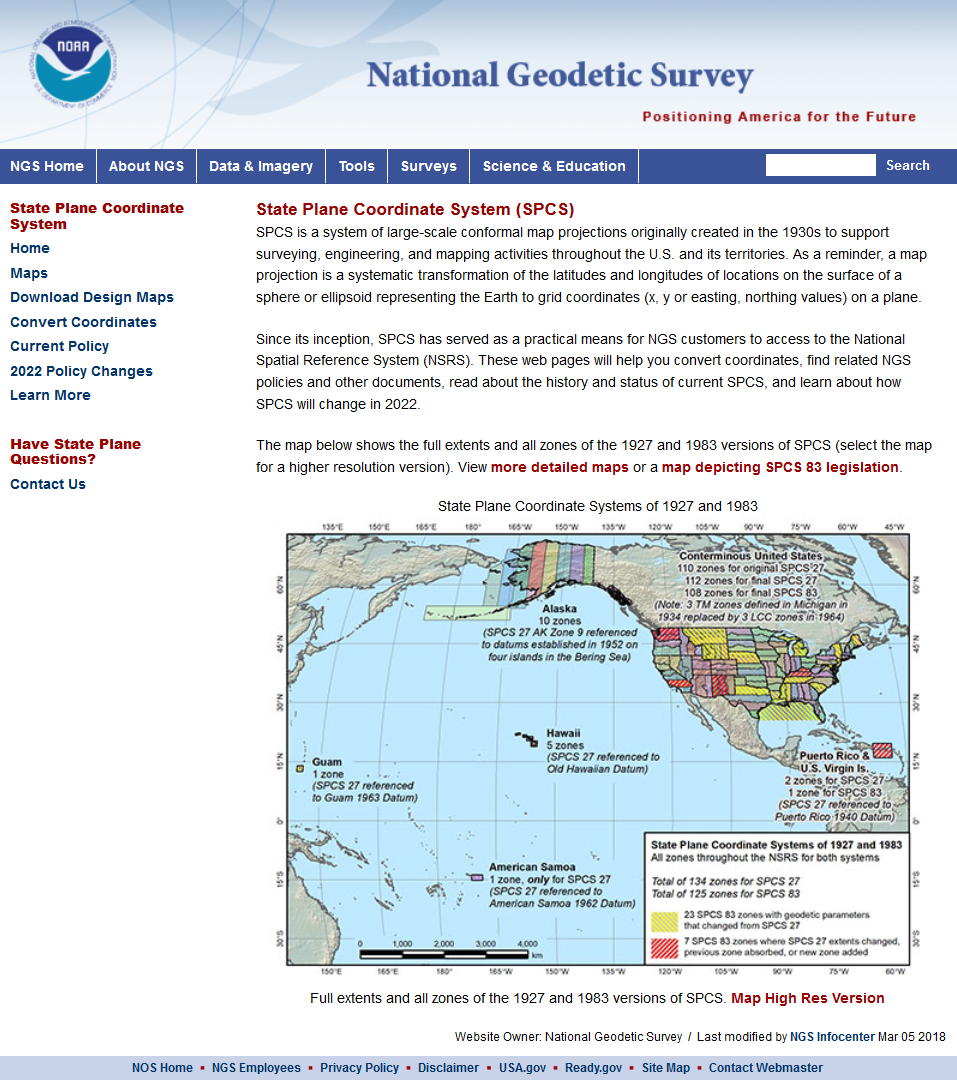 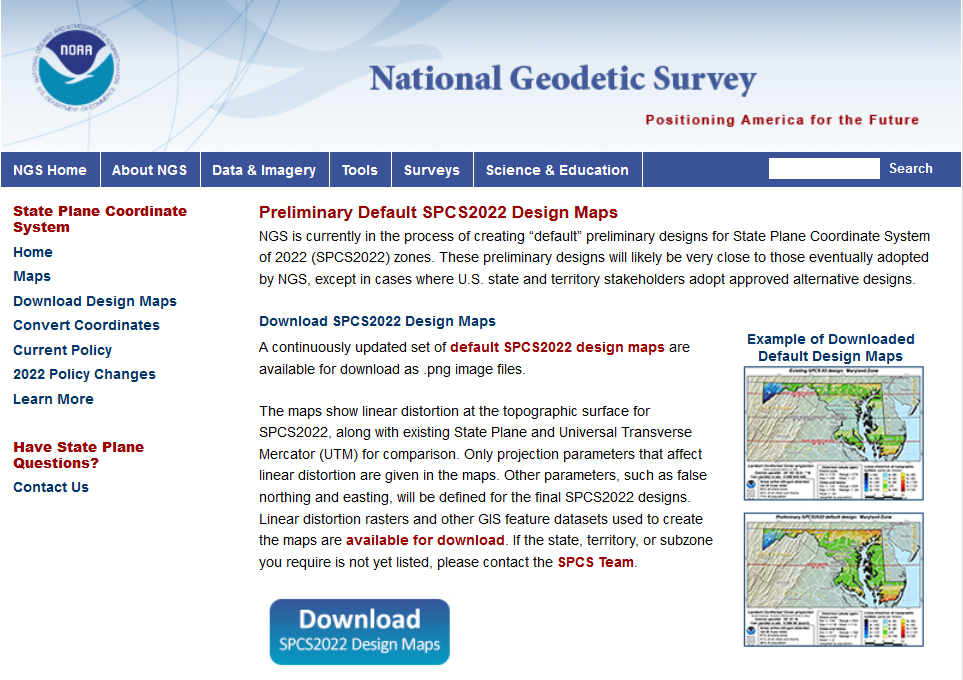 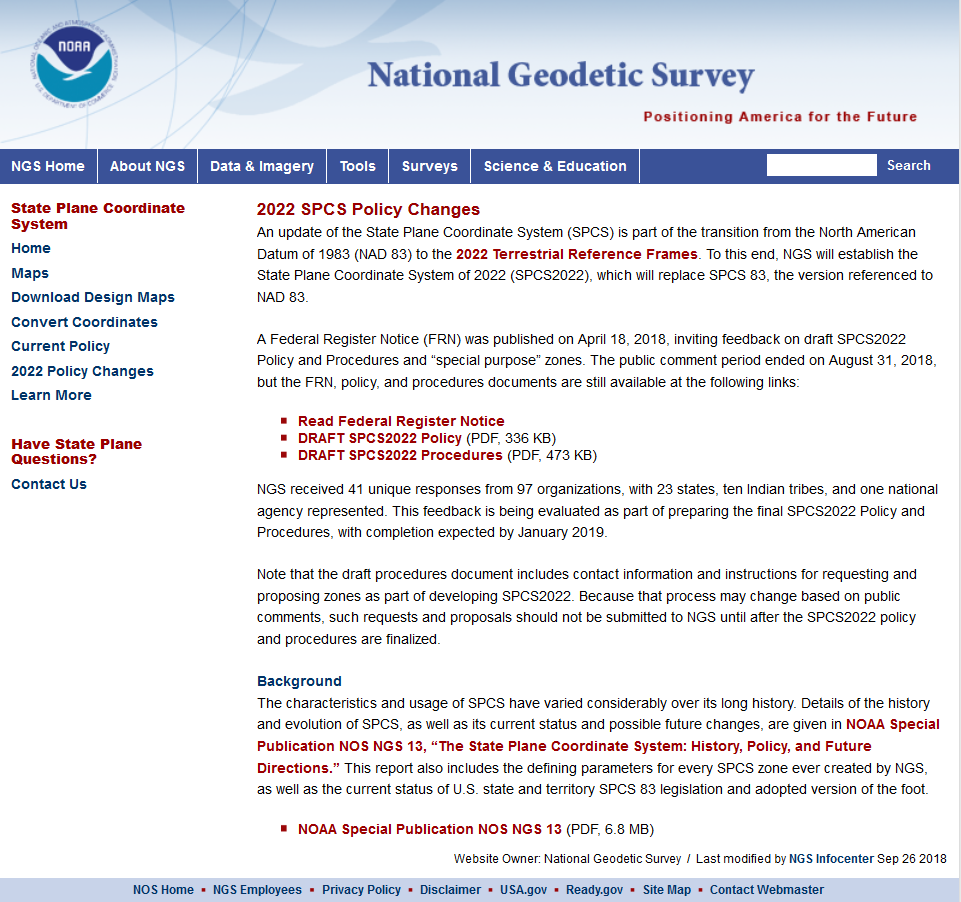 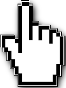 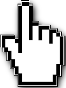 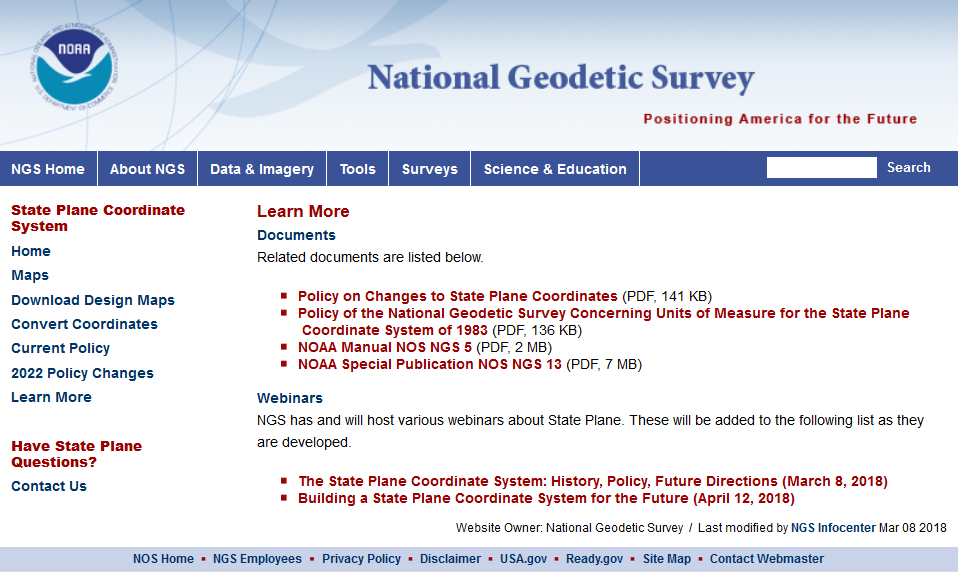 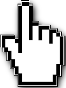 8
Who attended the SPCS2022 webinars?
Federal Register Notice
Announced draft SPCS2022 Policy and Procedures
Also asked for input on “special purpose” zones
Public comment period ended Aug 31, 2018
https://www.federalregister.gov/
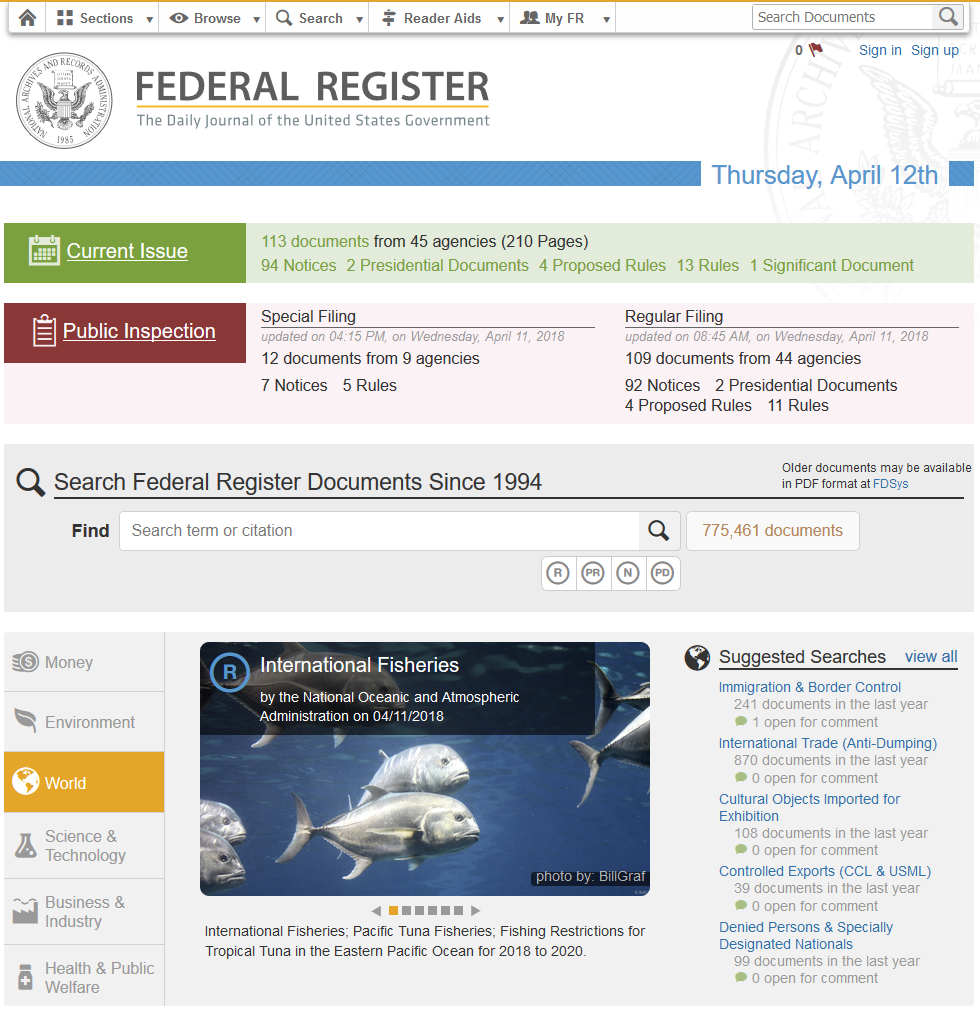 10
History and Future of State Plane
SPCS created 85 years ago
SPCS 27:  1933 – 1986 (53 years, with some changes)
SPCS 83:  1986 – 2022 (36 years, with some changes)
SPCS2022:  2022 – ? (at least a few decades…)
SPCS2022 will likely be around for a long time
Honor the history and legacy of SPCS…
				…while building a system for the future
SPCS Special Publication
History of NGS projections (1853 to present)
SPCS policies and legislation
Departures from policy and convention
Recent developments in projected coordinate systems
Appendices
Defining parameters for ALL zones of ALL versions of SPCS, plus additional information
Status of SPCS 83 legislation and foot conversions
State Plane Coordinate Systems of 1927 (134 zones) and 1983 (125 zones)
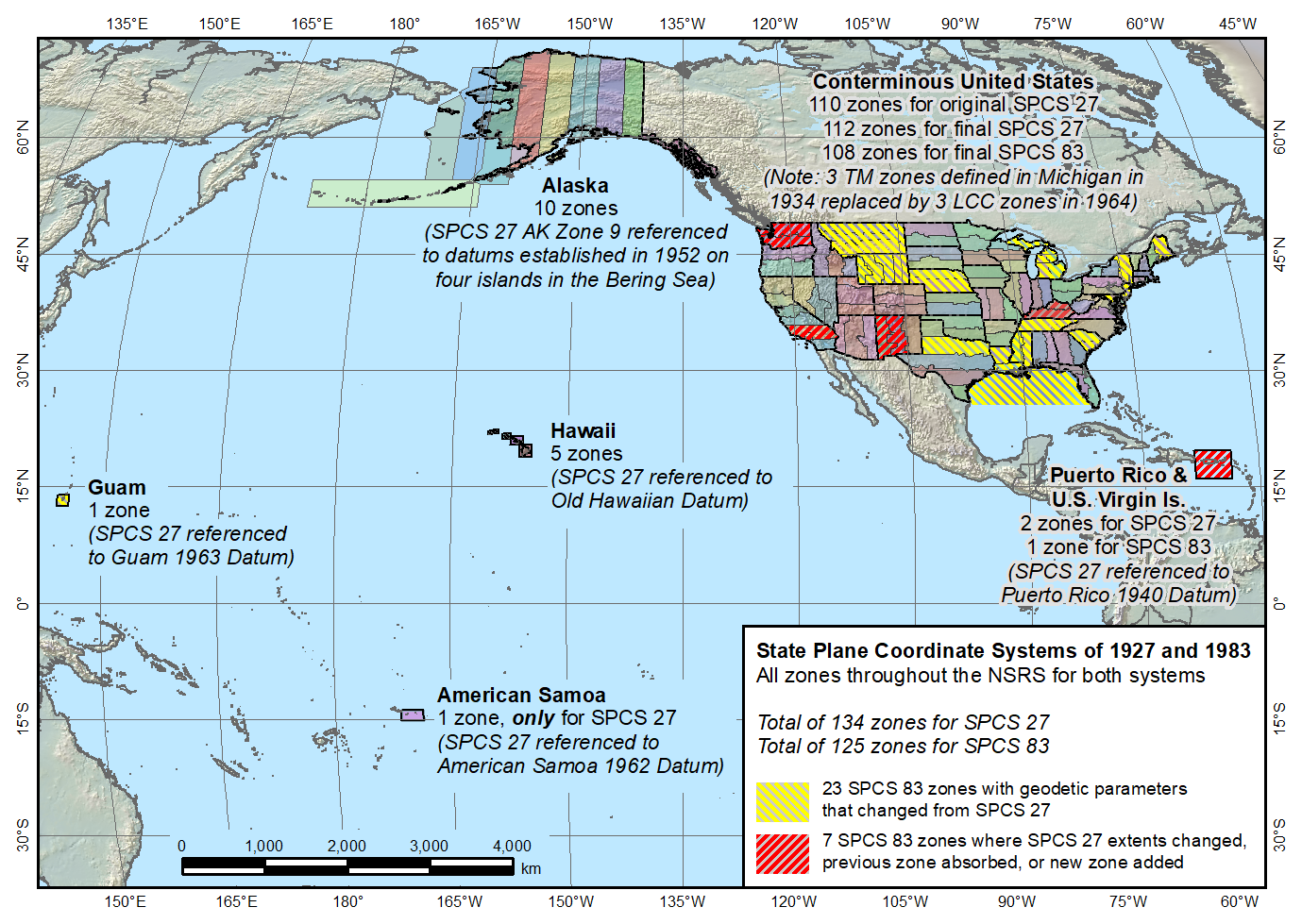 Guam SPCS 83 zone added in 1995
Guam SPCS 27 zone a non-conformal projection
Two zones in SPCS 27, one in SPCS 83
American Samoa only in SPCS 27, not SPCS 83
Final SPCS 27, as of 1968 (112 zones in CONUS, 131 zones total)
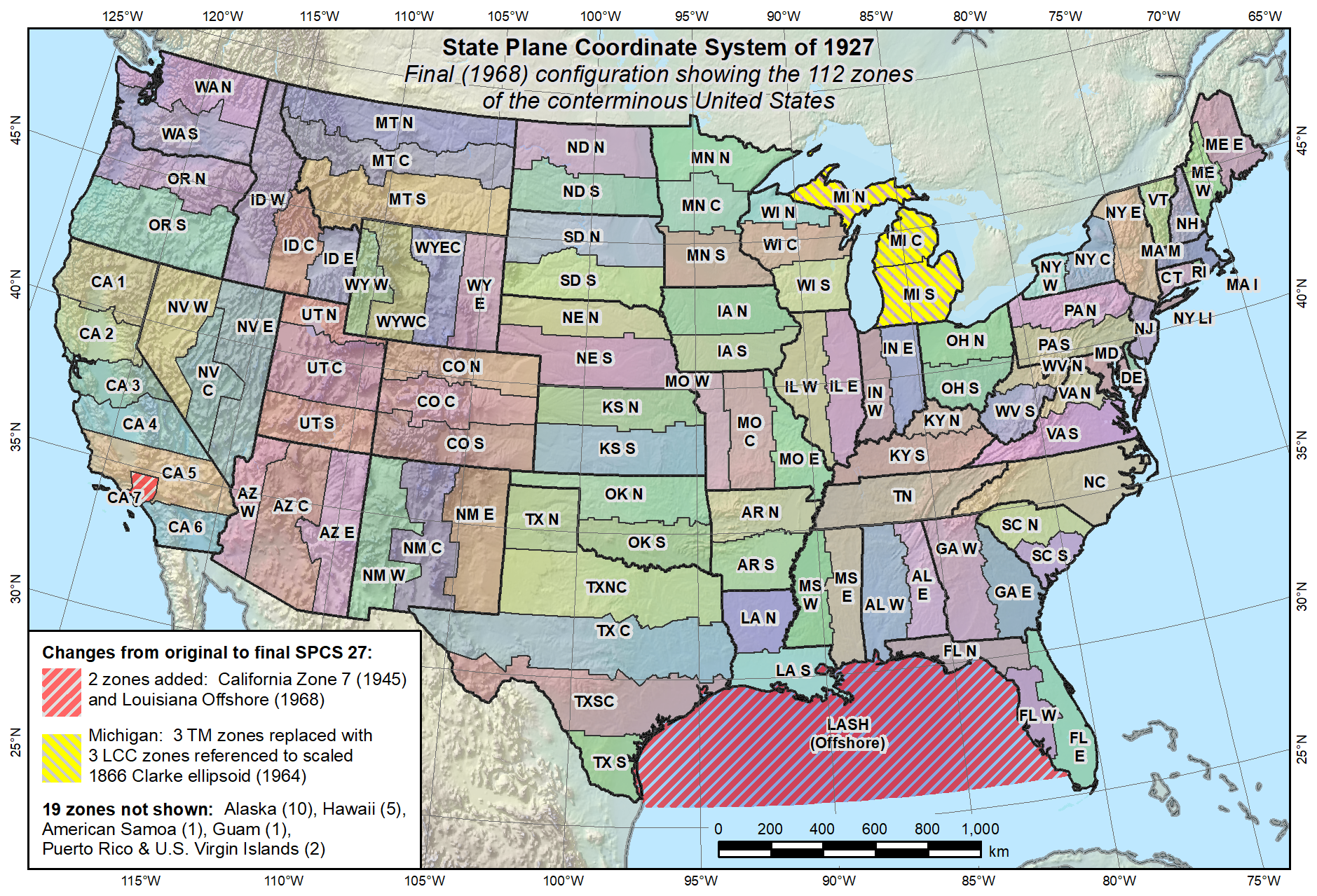 Reduced distortion zones added: CA 7 (1945) MI (1964)
Final SPCS 83, as of 2001 (108 zones in CONUS, 125 zones total)
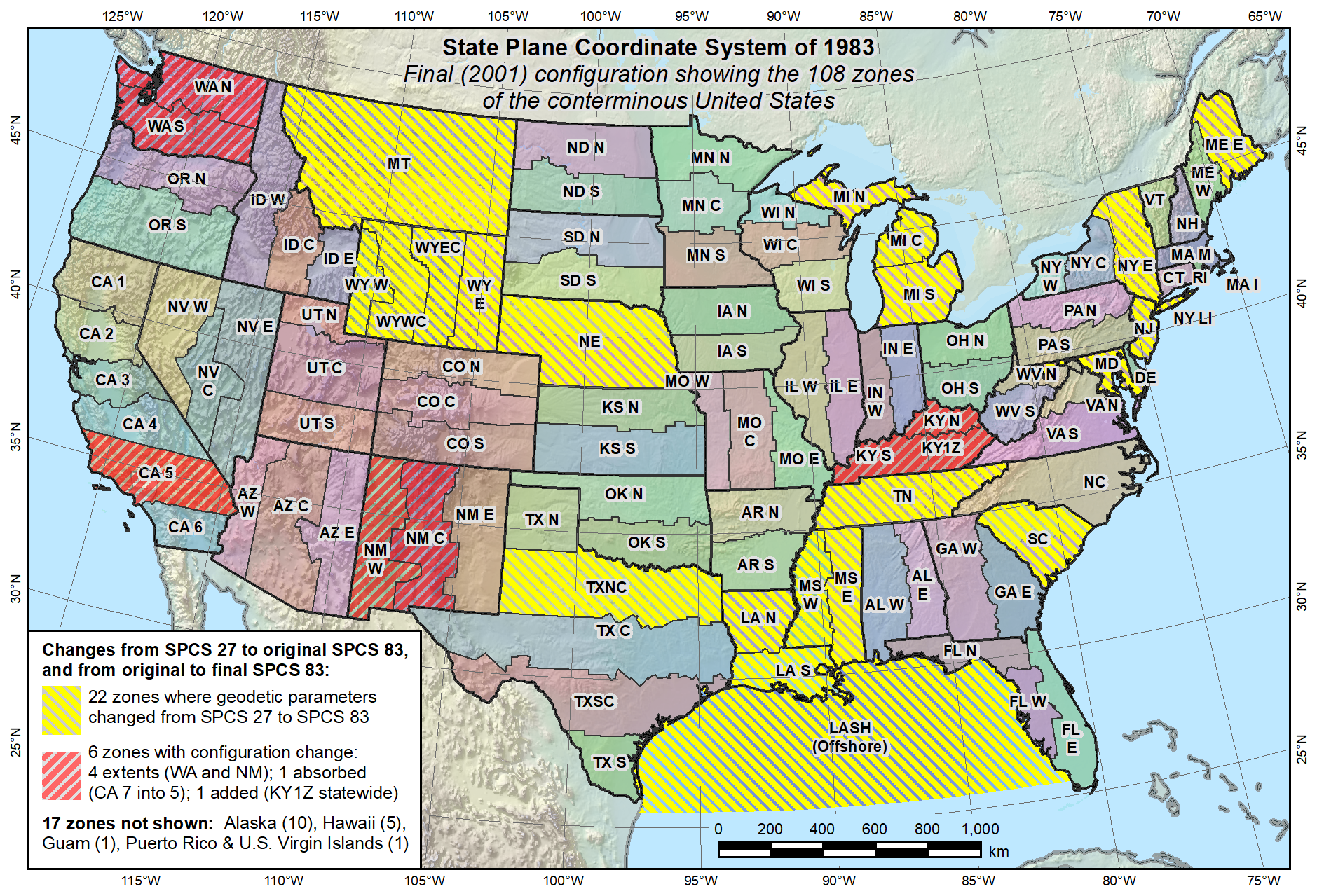 KY statewide zone added in 2001
Draft SPCS2022 Policy & Procedures
Policy (7 pages):  4 main sections
General policy
Technical characteristics and requirements
Zones and consistency with statute
Default SPCS2022 definitions
Procedures (15 pages):  5 main sections
NGS contact information, criteria for stakeholder input, deadlines
Requirements for stakeholder requests and proposals of designs
Requirements for submittal of designs by contributing partners
NGS role and responsibilities for SPCS2022 reviews and designs
Technical specifications for SPCS2022 design and implementation
Both: 
Background and definitions
Embedded “remarks” (blue italicized text) to aid in review
Why are the documents so long?
SPCS2022 is fairly complex and requires detail
Tried to keep draft versions as short as possible
Later versions will be shorter
After public comment period (ended August 31, 2018):
“Remarks” removed from final approved version
Stakeholder requirement lists moved to online forms
Technical specifications moved to design manual
By official release of SPCS2022 (sometime in 2022):
Deadlines for requests, proposals, submittals removed
Default SPCS2022 design approach removed
Final versions will be < half current length
Definitions in Policy & Procedures
Stakeholders.  State organizations that can give input on SPCS2022:  DOTs, GIS offices, surveying & engineering societies, professional geospatial organizations, and universities that perform geospatial education or research.
Contributing partners.  Organizations or individuals that design SPCS2022 zones for stakeholders and in cooperation with NGS.
Zone.  The region where a projected coordinate system is used.
Linear distortion.  Amount a map projection distance differs from “true” horizontal distance at the ground surface.
Conformal map projection. Linear distortion is unique (same in every direction) at a point.
Projection axis.  The line along which linear distortion is minimum and constant with respect to the reference ellipsoid.
Overview:  Policy, Procedures, and FRN
Linear distortion at topographic surface
One-parallel Lambert Conformal Conic projections
Default SPCS2022 zone designs
Statewide and “layered” zones
Linear distortion design criteria
Maximum and minimum zone size and distortion
Low distortion projections (LDPs)
“Special purpose” zones (in FRN only)
Linear units
Submittal process and deadlines
For Federal Register Notice comments
For requests, proposals, and submittal of designs
Linear distortion at topo surface
Policy§II.C and Procedures§5.c. 
Distortion for design evaluated at topo surface
Minimize range and mean distortion in zone
Account for cities with distortion weighted by population
Design not evaluated at the ellipsoid surface
Nobody lives or works on the ellipsoid
Likely used in past because it is easier
Projection scaled to topo surface (“ground”)
Reduces difference between “grid” and “ground”
Topographic ellipsoid height not part of definition
Linear distortion with respect to ellipsoid
Projectionaxis
Ellipsoid surface
Ellipsoid distance
Projection surface (secant)
Grid distance > ellipsoid distance
This design approach used for SPCS 27 and 83 (minimizes distortion with respect to ellipsoid)
Ellipsoid distance
Grid distance < ellipsoid distance
Linear distortion with respect to topographic surface
> ellipsoid distance    and> grid distance
Horizontal ground distance
Projectionaxis
Topographic surface
Ellipsoid surface
Ellipsoid distance
Projection surface (secant)
Grid distance > ellipsoid distance< ground distance
This design approach used for SPCS 27 and 83 (minimizes distortion with respect to ellipsoid)
Ellipsoid distance
Grid distance < ellipsoid distance< ground distance
Linear distortion with respect to topographic surface
> ellipsoid distance    and> grid distance
Horizontal ground distance
Projectionaxis
Topographic surface
Ellipsoid surface
Grid distance > ellipsoid distance≈ ground distance
Ellipsoid distance
Projection surface (non-intersecting)
This design approach will be used for SPCS2022 (minimizes distortion with respect to topography)
Linear distortion magnitudesppm = parts per million (mm/km)
±20 ppm = 2 cm/km = 0.1 ft/mile = 1 : 50,000
Often used as “low distortion” design criterion (at ground)

±50 ppm = 5 cm/km = 0.3 ft/mile = 1 : 20,000
Minimum design criterion for SPCS2022 designs by NGS (at ground)

±100 ppm = 10 cm/km = 0.5 ft/mile = 1 : 10,000
“Nominal” maximum State Plane value (on ellipsoid)
Can be much greater at topo surface

±400 ppm = 40 cm/km = 2.1 ft/mile = 1 : 2,500
Maximum design criterion for SPCS2022 zones (at ground)
Maximum UTM value (on ellipsoid)
Nominal distortion criterion (on ellipsoid) for SPCS 27 and 83 zones (although greatly exceeded for some zones in SPCS 83).
Linear distortion magnitudesppm = parts per million (mm/km)
±20 ppm = 2 cm/km = 0.1 ft/mile = 1 : 50,000
Often used as “low distortion” design criterion (at ground)

±50 ppm = 5 cm/km = 0.3 ft/mile = 1 : 20,000
Minimum design criterion for SPCS2022 designs by NGS (at ground)

±100 ppm = 10 cm/km = 0.5 ft/mile = 1 : 10,000
“Nominal” maximum State Plane value (on ellipsoid)
Can be much greater at topo surface

±400 ppm = 40 cm/km = 2.1 ft/mile = 1 : 2,500
Maximum design criterion for SPCS2022 zones (at ground)
Maximum UTM value (on ellipsoid)
Distortion range (at ground) for zones designed by NGS, as proposed in draft SPCS2022 policy and procedures.
Linear distortion magnitudesppm = parts per million (mm/km)
±20 ppm = 2 cm/km = 0.1 ft/mile = 1 : 50,000
Often used as “low distortion” design criterion (at ground)

±50 ppm = 5 cm/km = 0.3 ft/mile = 1 : 20,000
Minimum design criterion for SPCS2022 designs by NGS (at ground)

±100 ppm = 10 cm/km = 0.5 ft/mile = 1 : 10,000
“Nominal” maximum State Plane value (on ellipsoid)
Can be much greater at topo surface

±400 ppm = 40 cm/km = 2.1 ft/mile = 1 : 2,500
Maximum design criterion for SPCS2022 zones (at ground)
Maximum UTM value (on ellipsoid)
Distortion criterion (at ground) often used for “low distortion projection” (LDPs); designed by others for SPCS2022 (not by NGS)
Overview:  Policy, Procedures, and FRN
Linear distortion at topographic surface
One-parallel Lambert Conformal Conic projections
Default SPCS2022 zone designs
Statewide and “layered” zones
Linear distortion design criteria
Maximum and minimum zone size and distortion
Low distortion projections (LDPs)
“Special purpose” zones (in FRN only)
Linear units
Submittal process and deadlines
For Federal Register Notice comments
For requests, proposals, and submittal of designs
Why only a 1-parallel LCC?
Policy§II.A.1-2 and Procedures§5.a.i. 
Consistency
Explicitly define projection scale (same as TM and OM)
Can use same number of parameters as TM
Applicable to both “secant” and “non-intersecting” cases
Simplicity
Easier to design with respect to topography
Scale due to separation of 2 standard parallels not obvious
Can more readily use “clean” values for parallels
Mathematically identical to 2-parallel
Any 2-parallel LCC can be recast as 1-parallel that behaves exactly the same
Consider Iowa North SPCS 83 Zone
Secant Lambert Conformal Conic projection, 2-parallel definition:

Standard parallels
North = 43°16’N (exact)
South = 42°04’N (exact)
It is EXACTLY the same as this 1-parallel definition:

Central standard parallel
42°40’03.52543.…”N
Scale = 0.9999 45368…
Ellipsoid
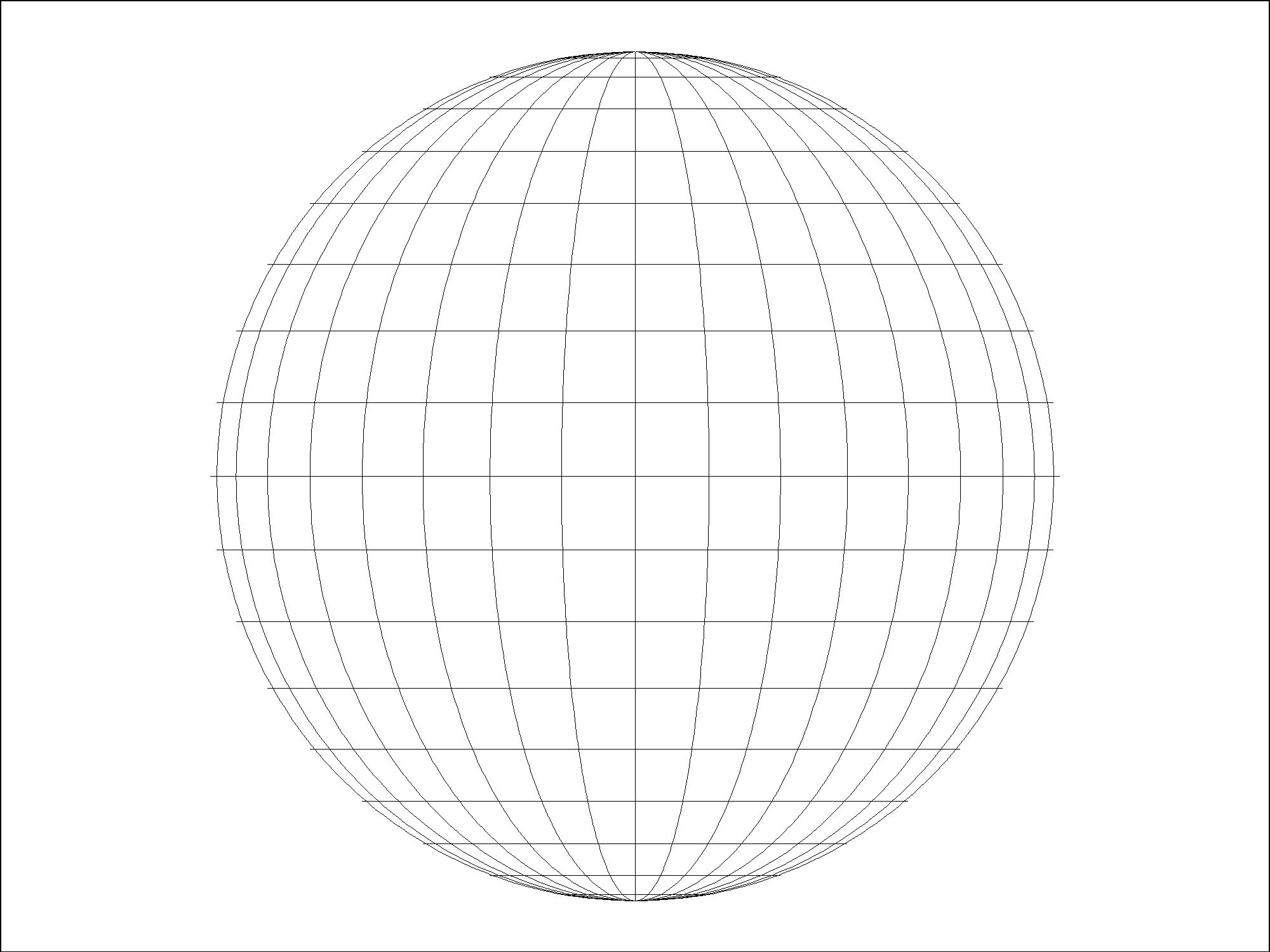 North standard parallel
Scale = 1
Scale = 0.9999 45368…
Central “standard” parallel
(1:18,304)
(projection axis)
Scale = 1
South standard parallel
An LCC projection is defined by its projection axis, which is ALWAYS the central standard parallel
Overview:  Policy, Procedures, and FRN
Linear distortion at topographic surface
One-parallel Lambert Conformal Conic projections
Default SPCS2022 zone designs
Statewide and “layered” zones
Linear distortion design criteria
Maximum and minimum zone size and distortion
Low distortion projections (LDPs)
“Special purpose” zones (in FRN only)
Linear units
Submittal process and deadlines
For Federal Register Notice comments
For requests, proposals, and submittal of designs
Default SPCS2022 designs
Policy§IV and Procedures§5.g. 
For complete system even with no stakeholder input
To ensure coverage of all states and U.S. territories
Nearly same as SPCS 83 but with some modifications
Almost all zone projection types and extents the same
Modified to align with SPCS2022 policy and procedures
Small number of zones may change projection type, extents
Modifications to align with SPCS2022 policy:
Scale redefined with respect to topographic surface
One-parallel Lambert and local Oblique Mercator
Examples of combined characteristics
Characteristics for default design examples:
Designs are “SPCS 83-like”
But minimize linear distortion at “ground”
Minimize distortion range and mean for entire zone
Also mean distortion of cities (weighted by population)
Define LCC projections with 1 standard parallel
Example default zones:
Arizona Central Zone (Transverse Mercator)
Colorado South Zone (Lambert Conformal Conic)
“Non-intersecting” conformal map projection
Topographic surface
Grid distance = ground distance at a point
Projectionaxis
Grid distance = ground distance at a point
Non-intersecting
Grid distance ≈ ground distance over finite distance
Purpose is to reduce linear distortion at “ground” (topographic surface).
But distortion can vary considerably across area of interest.
Ellipsoid surface
“Non-intersecting” conformal map projection
Topographic surface
Projectionaxis
Non-intersecting
Ellipsoid surface
Changing projection axis to reduce distortion variation
Topographic surface
Grid distance = ground distance at many points
Projectionaxis
Ellipsoid height of surface not constant:  
h1 ≠ h2
h2
Non-intersecting
h1
Only way to reduce variation in distortion is to change projection axis location.
IMPORTANT:  For large areas, there is no single defining ellipsoid height, h, for scaling the projection.
Ellipsoid surface
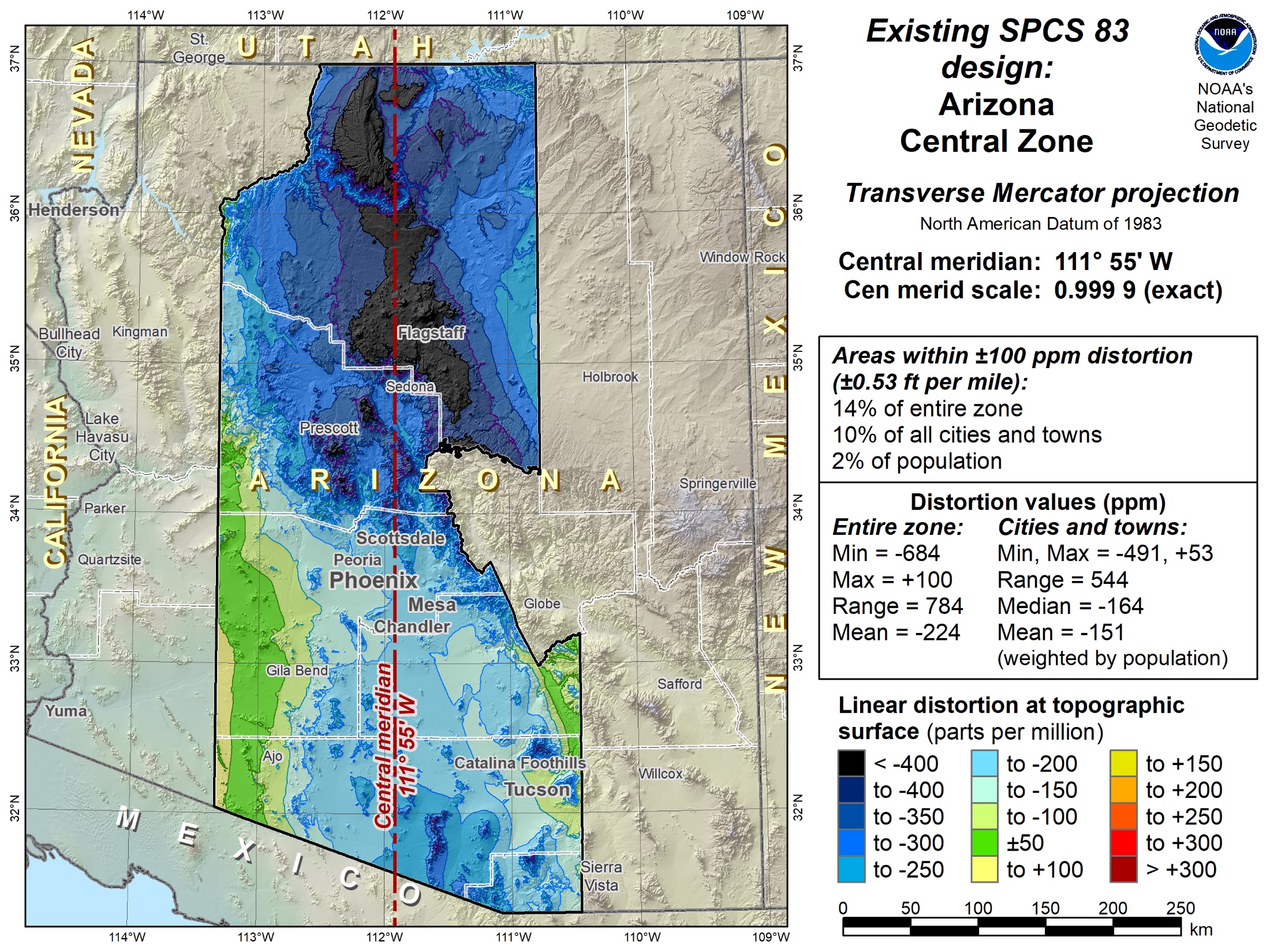 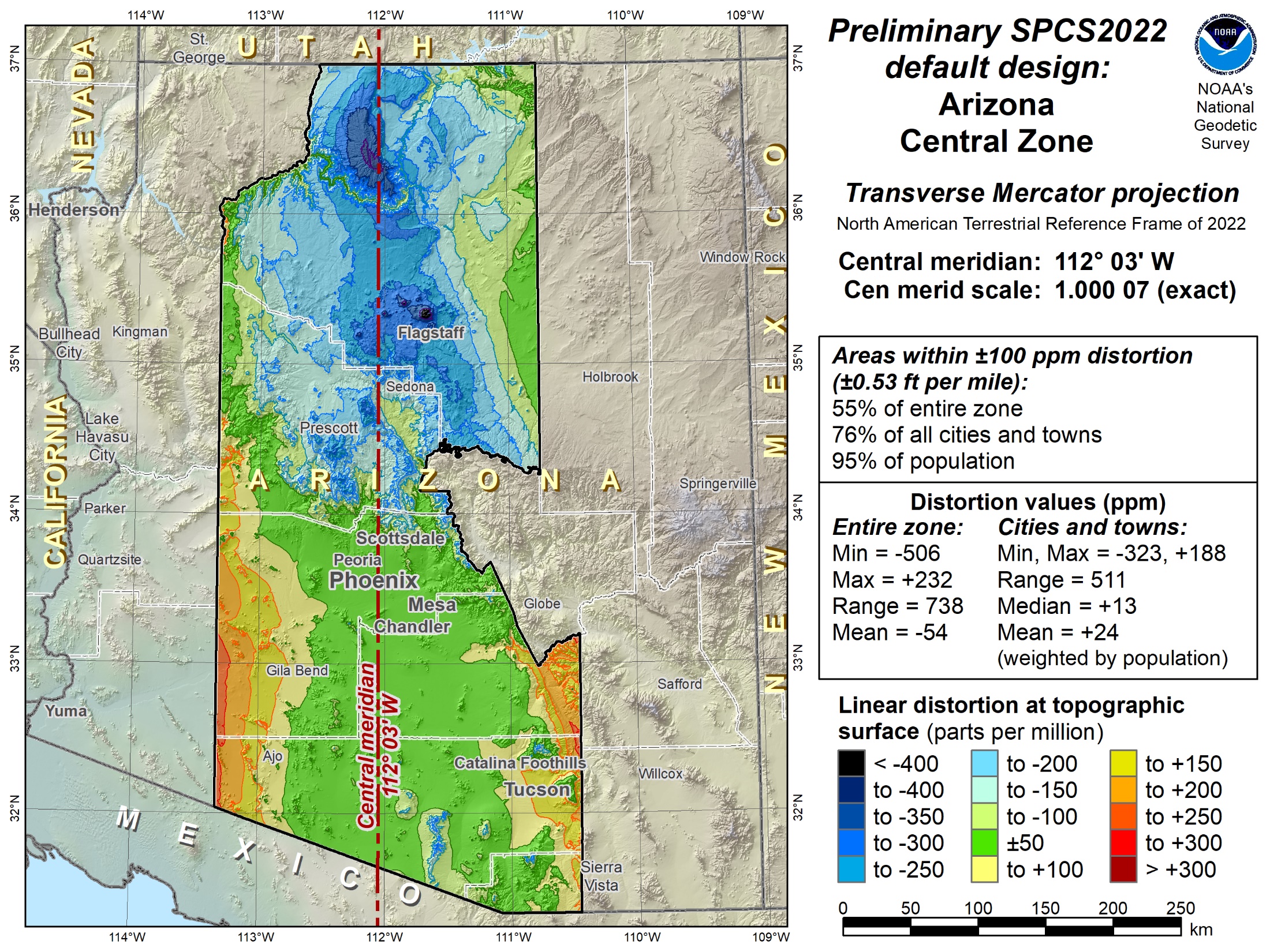 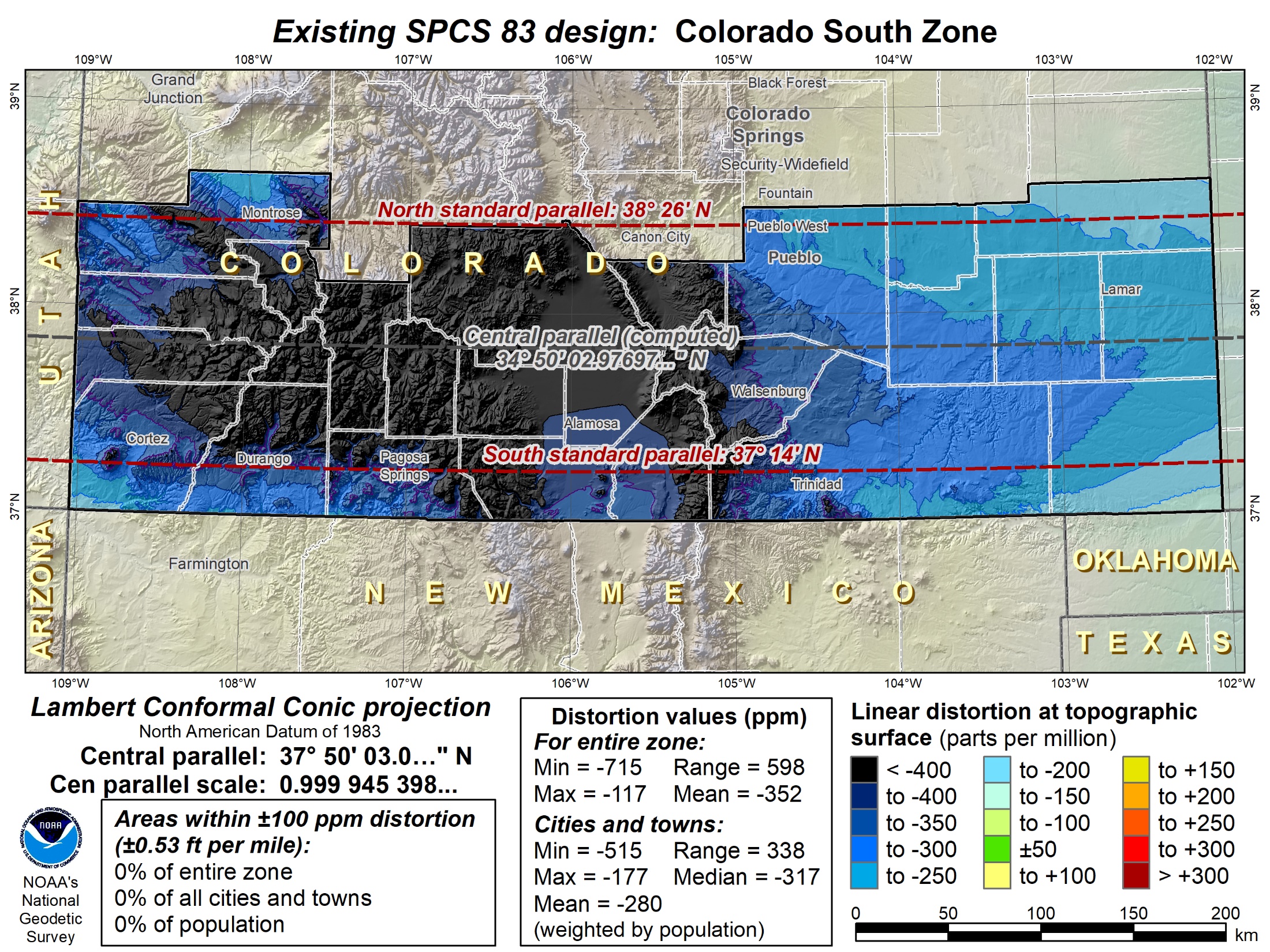 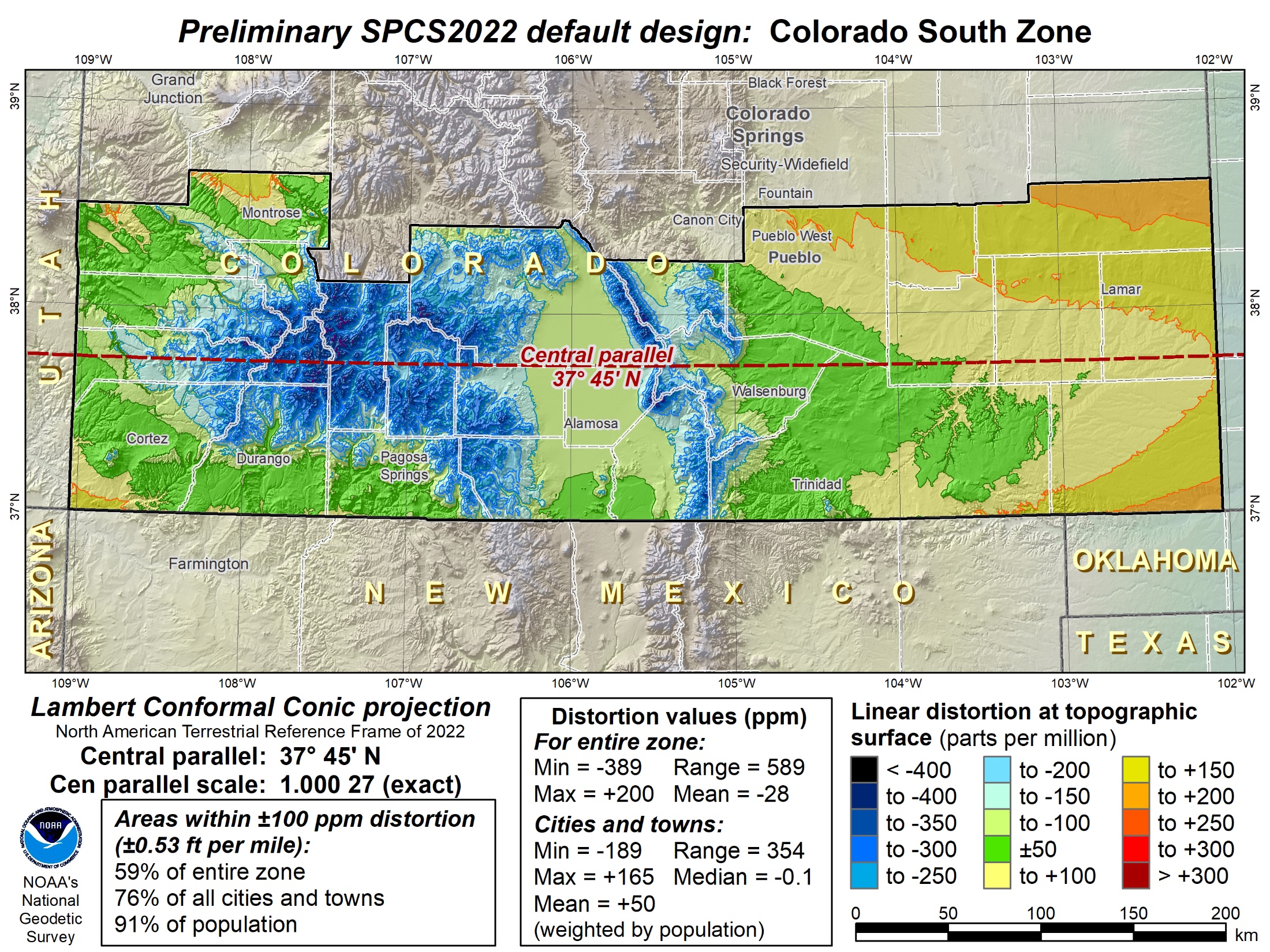 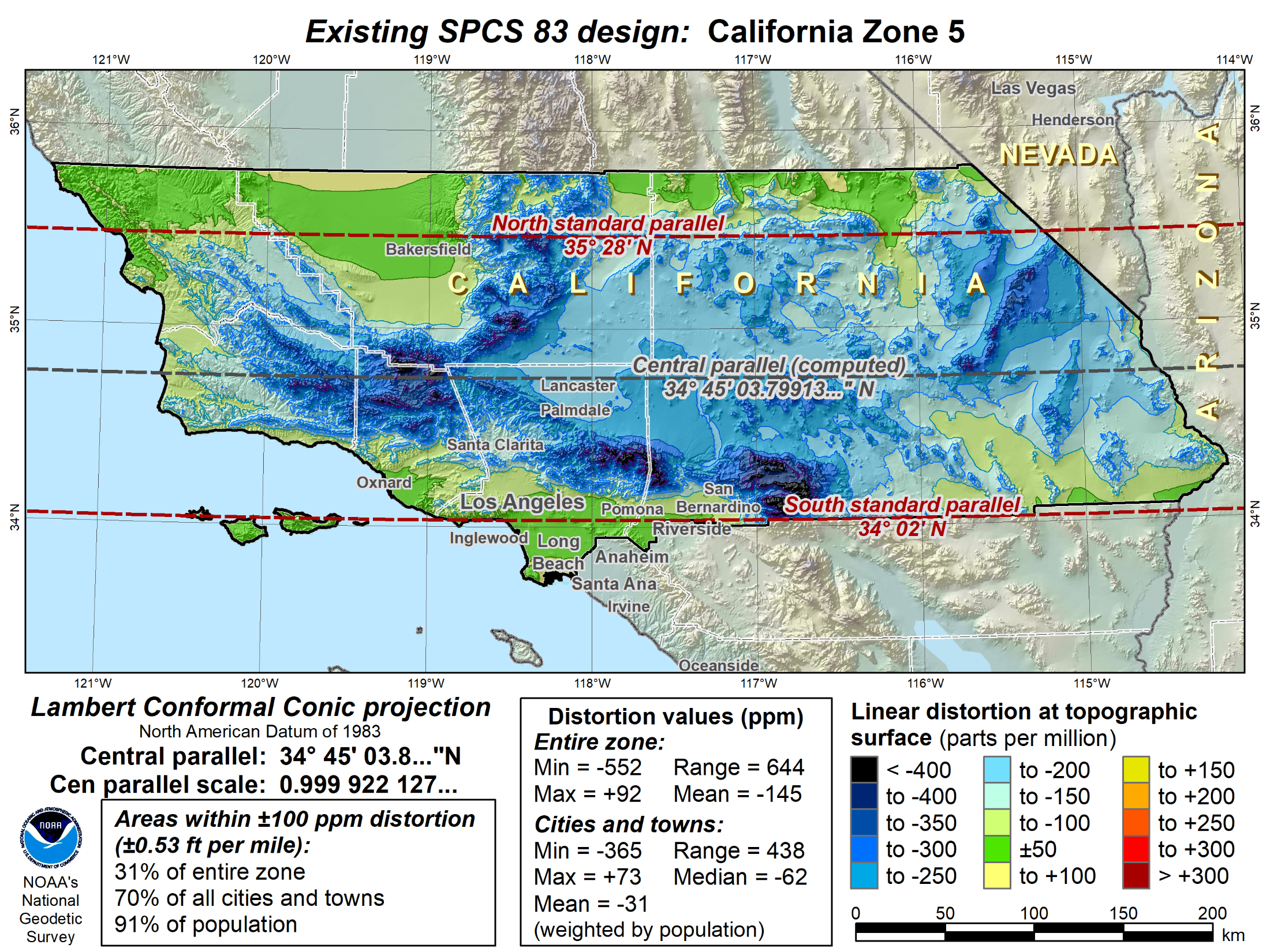 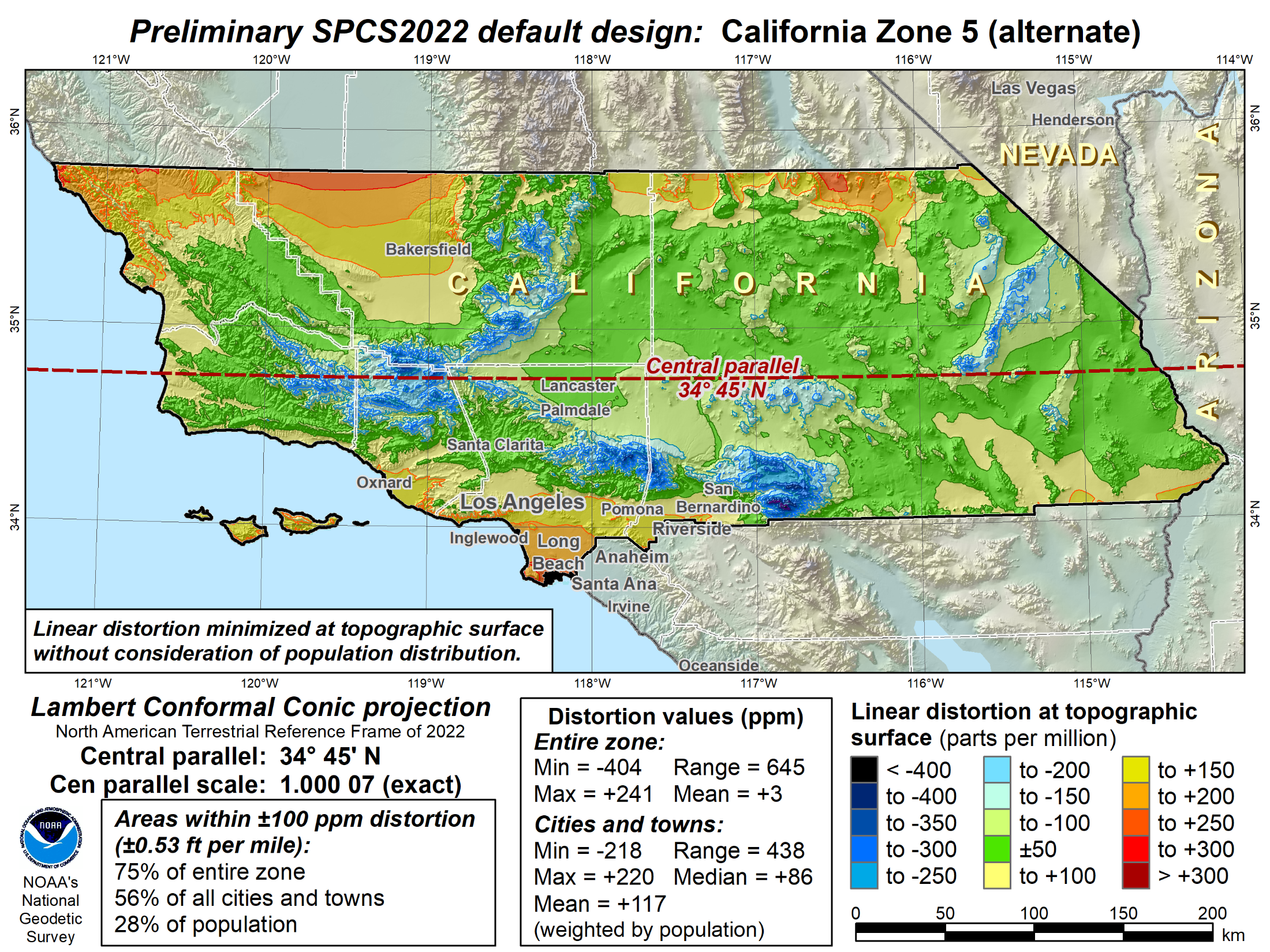 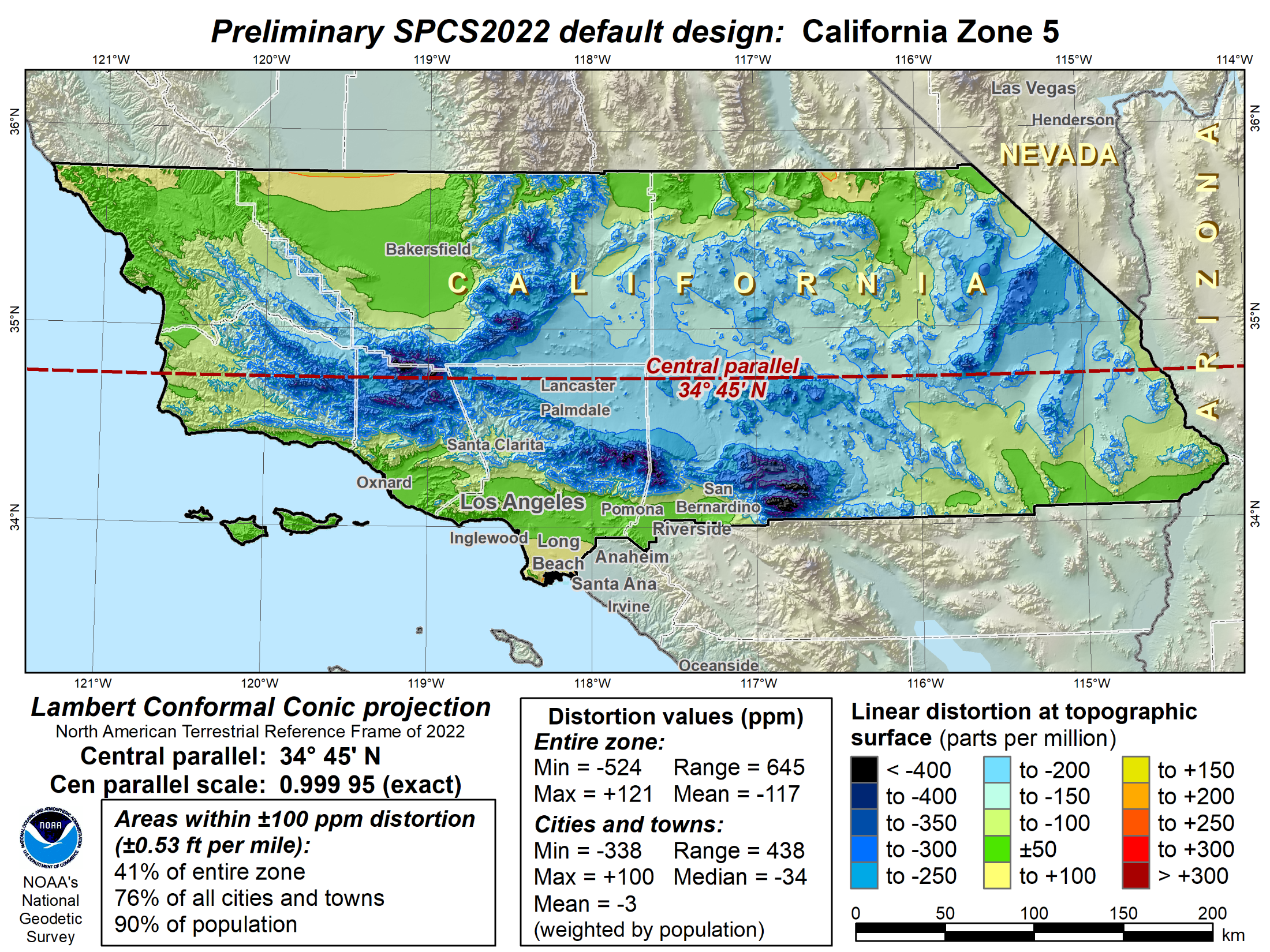 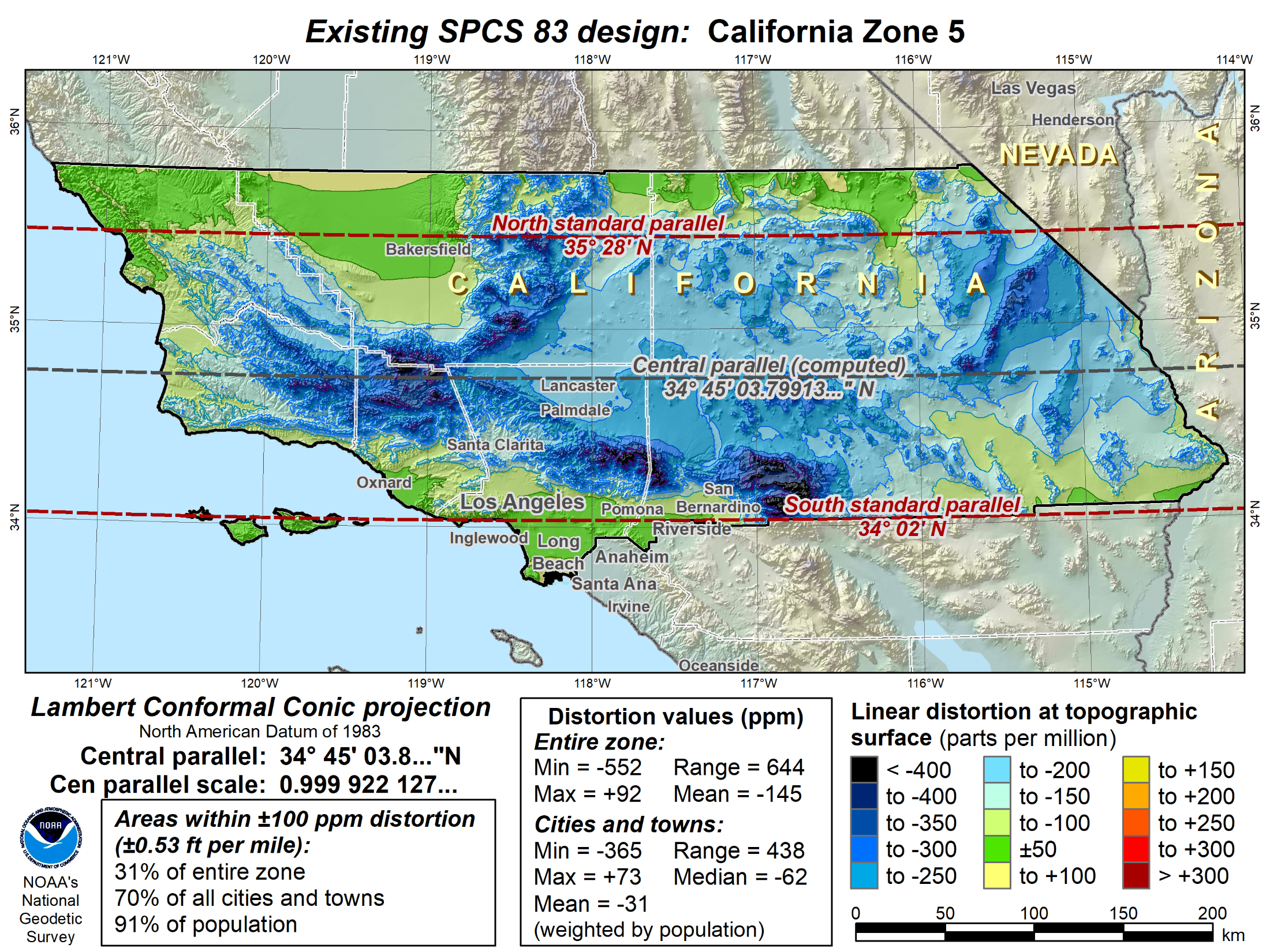 Default SPCS2022 would look a lot like SPCS 83…
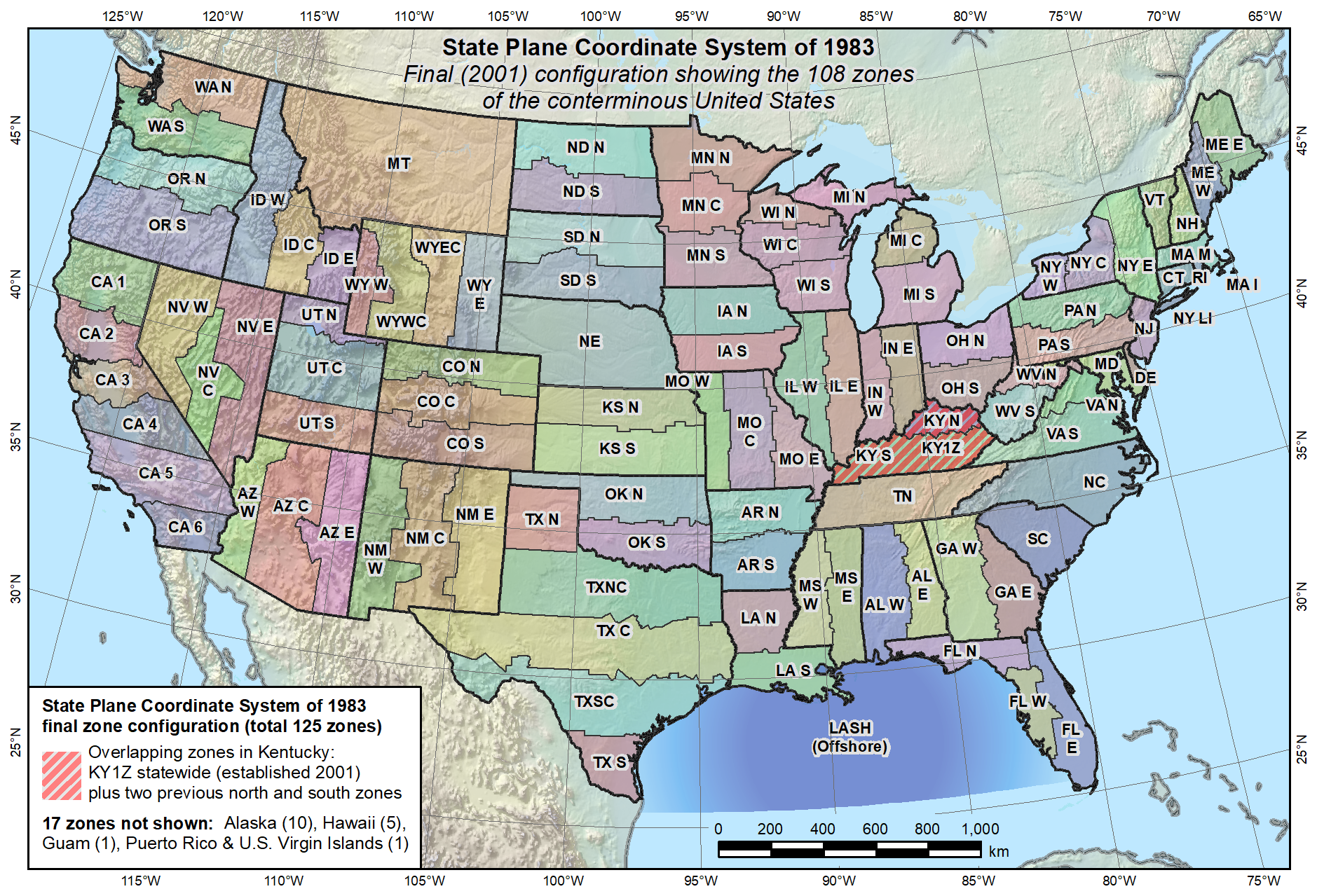 What changes for default designs?
Most zones will keep same extents and projection type
Possible changes in projection types and zone extents 
1 or 2 OM zones for FL peninsula (currently 2 TM zones)
1 OM zone for Hawaii (replaces 5 TM zones)
Include Guam and CNMI in 1 TM zone (currently only Guam)
Define LCC zone for American Samoa (no SPCS 83 zone)
Redefine AK zones to better correspond to land use
Add zone for Washington D.C.
Examples follow of zones where proposed projection type and/or extents change.
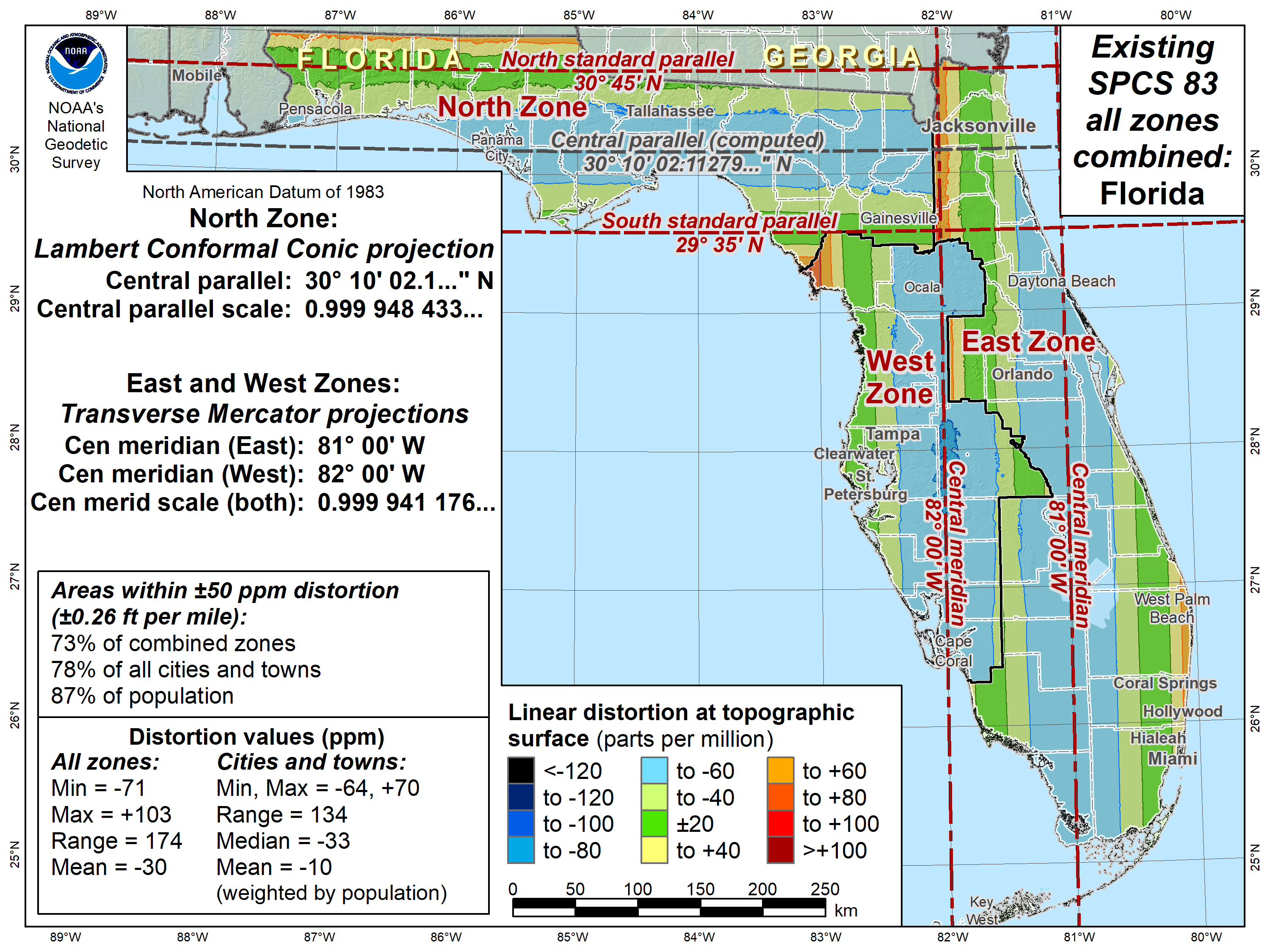 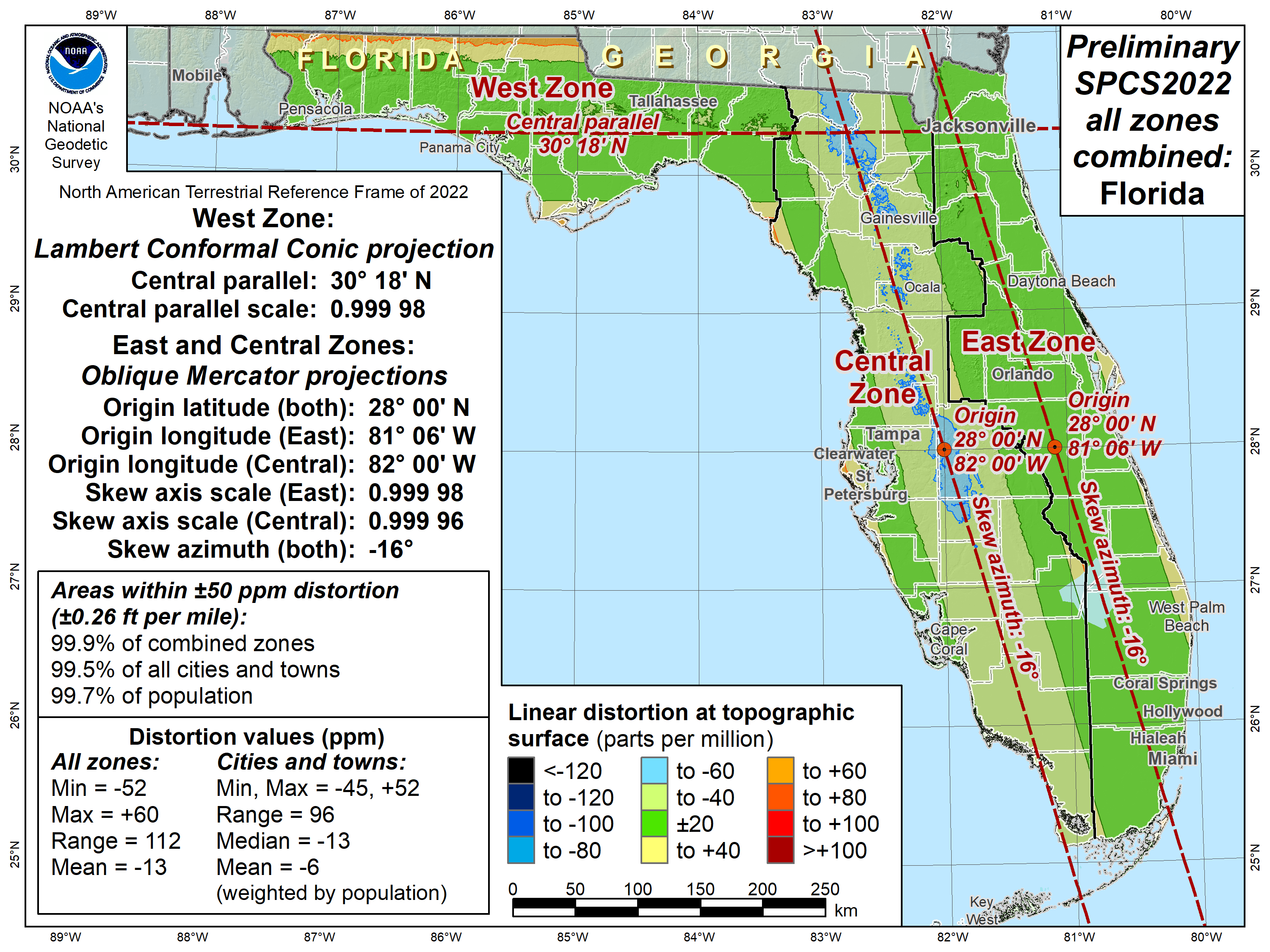 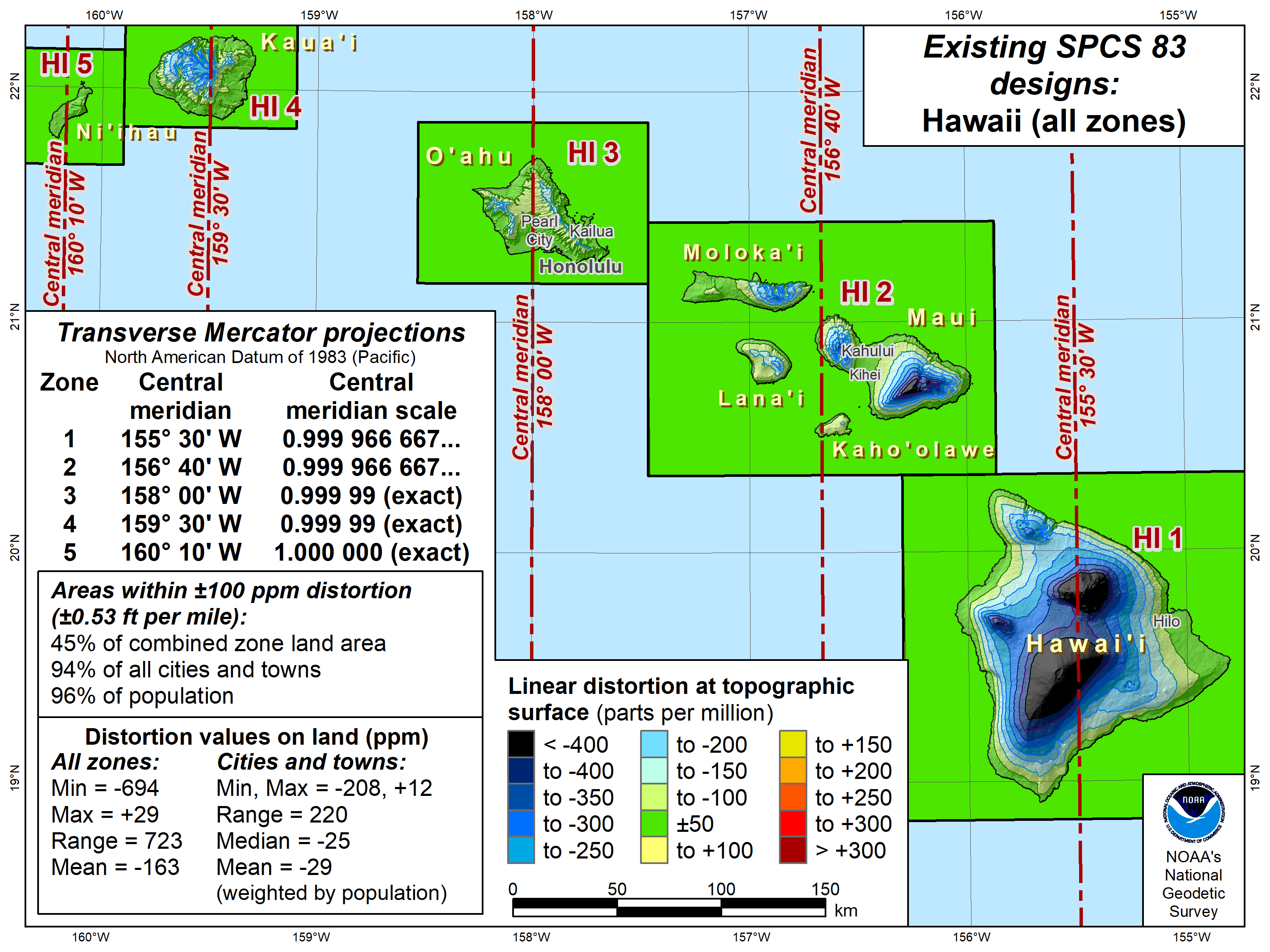 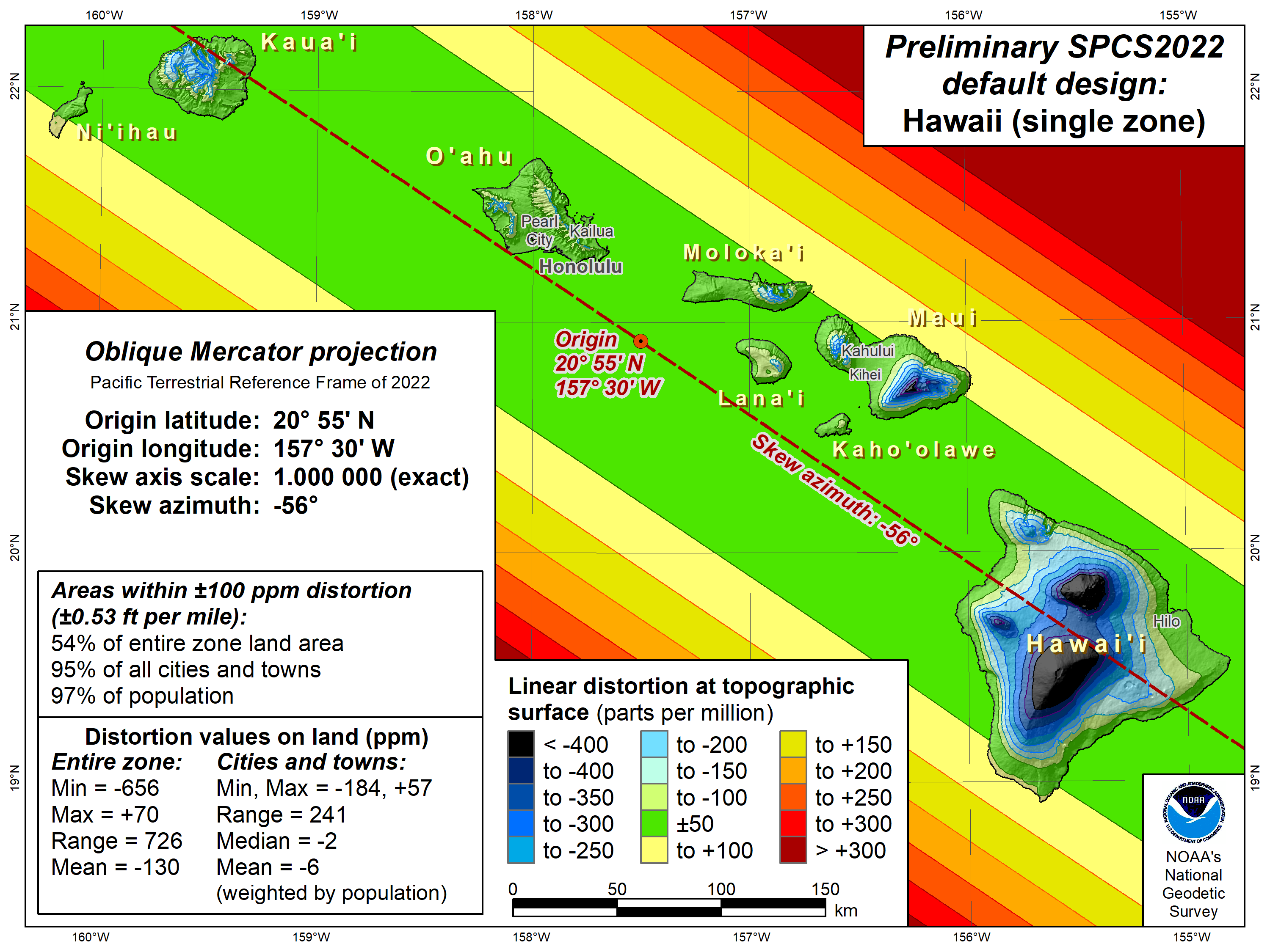 Overview:  Policy, Procedures, and FRN
Linear distortion at topographic surface
One-parallel Lambert Conformal Conic projections
Default SPCS2022 zone designs
Statewide and “layered” zones
Linear distortion design criteria
Maximum and minimum zone size and distortion
Low distortion projections (LDPs)
“Special purpose” zones (in FRN only)
Linear units
Submittal process and deadlines
For Federal Register Notice comments
For requests, proposals, and submittal of designs
Statewide and “layered” zones
Policy§III.A.2.
Limitations
Max of TWO layers:  Statewide and sub-zones
If two layers, one MUST be statewide
Minimum subzone dimension > 50 km
States often want statewide and small zones
Statewide:  Single geometry required for state GIS
Sub-zones:  Lower distortion for surveying/engineering
Accommodates state needs, but with restrictions
Prevent poor design choices for statewide zones
One already exists in SPCS 83…
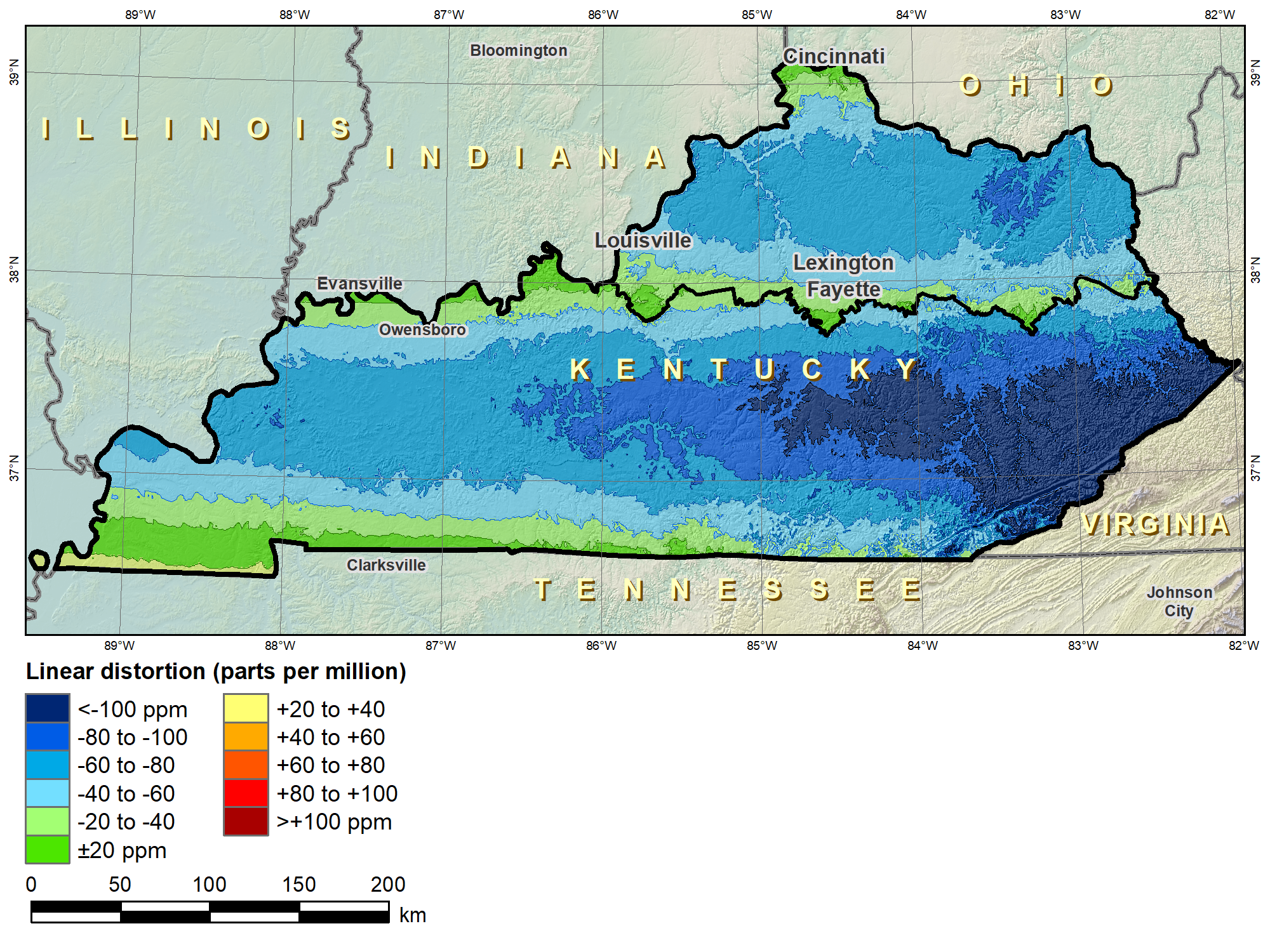 “Layered” zones
SPCS 83 Kentucky N and S zones (Lambert Conformal Conic)
Kentucky layered zones
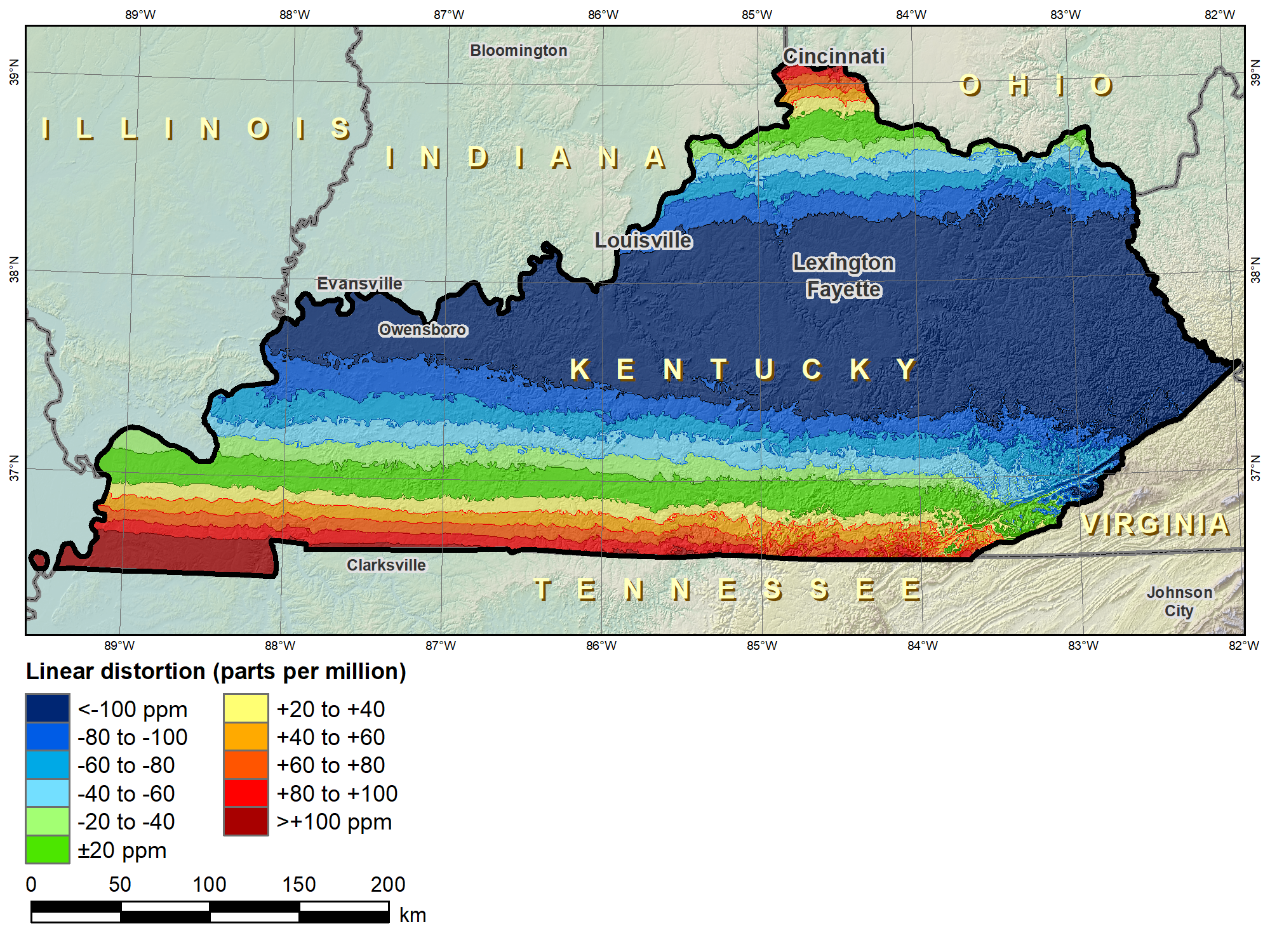 “Layered” zones
SPCS 83 Kentucky  statewide zone (Lambert Conformal Conic)
Kentucky layered zones
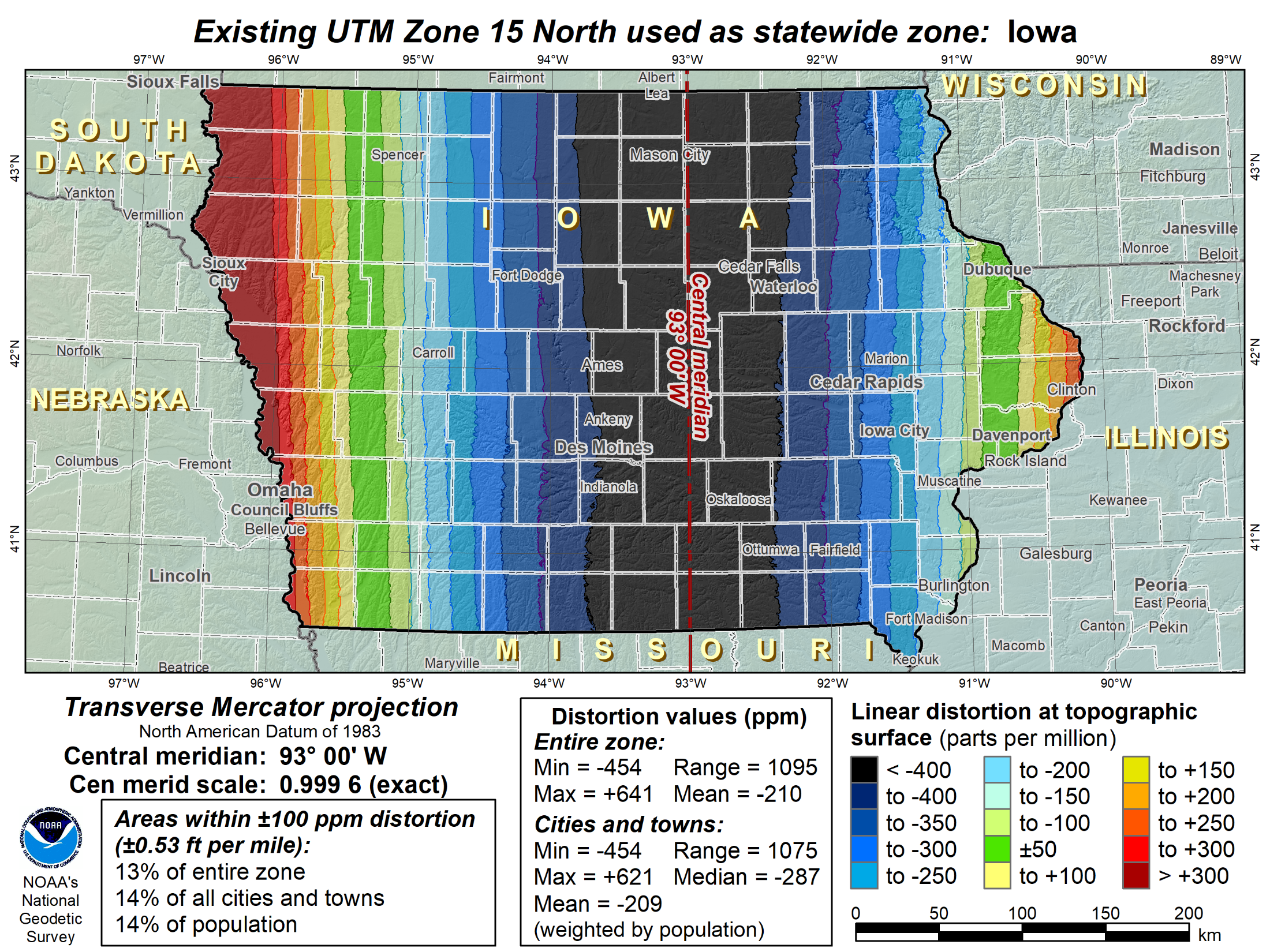 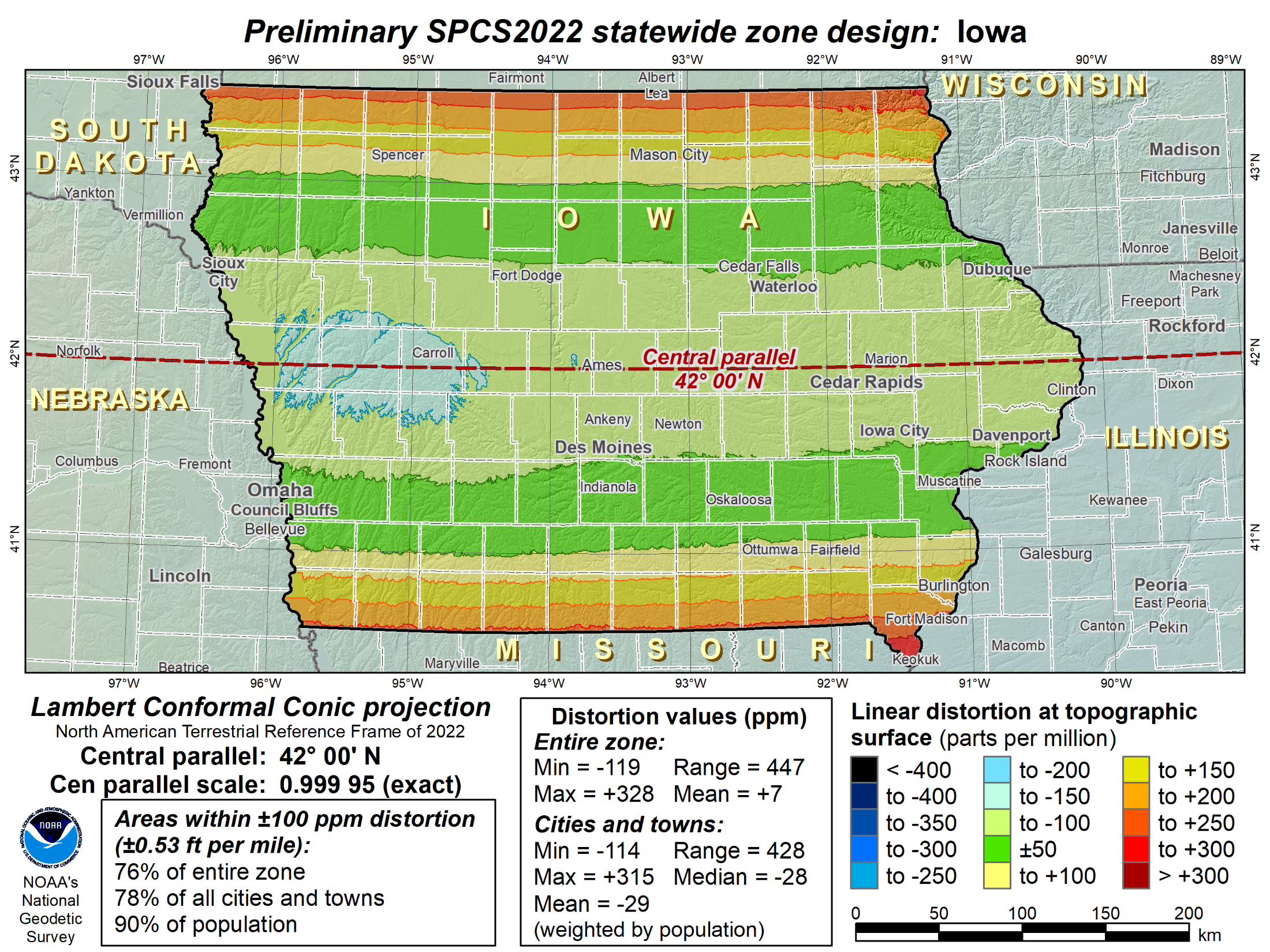 Overview:  Policy, Procedures, and FRN
Linear distortion at topographic surface
One-parallel Lambert Conformal Conic projections
Default SPCS2022 zone designs
Statewide and “layered” zones
Linear distortion design criteria
Maximum and minimum zone size and distortion
Low distortion projections (LDPs)
“Special purpose” zones (in FRN only)
Linear units
Submittal process and deadlines
For Federal Register Notice comments
For requests, proposals, and submittal of designs
Linear distortion design criteria
Procedures §4.b.i-ii and§5.c.i.
NGS design of zones requested by stakeholders
Limited to zones with 50-400 ppm distortion criterion
50 ppm = 5 cm/km = 0.3 ft/mi = 1:20,000
400 ppm = 40 cm/km = 2.1 ft/mi = 1:2,500
Design criterion < 50 ppm (i.e., “low distortion”)
Low distortion projections (LDPs)
Must be designed by others (not by NGS)
Proposed and final design reviewed by NGS
Linear distortion magnitudes
Procedures§5.c.ii
Linear distortion magnitudes
Minimum LDP distortion & zone size
Procedures§5.c.ii
Create largest zone that meets distortion criterion
To avoid creating excessive number very small zones
Minimum distortion design criterion
 20 ppm = 2 cm/km = 0.1 ft/mi = 1:50,000 
Nominal zone width of 114 km (71 miles) 
Nominal height change of 255 m (836 ft)
Minimum allowable zone width 50 km (31 miles)
Exception:  if height change in zone > 250 m (820 ft)
Note:  50 km corresponds to approx ±5 ppm distortion
Zone widths for distortion due to curvature
Nominal SPCS 83 and 27 zone width
±100 ppm (±0.5 ft/mile)
255 km (158 miles)
Projection surface
Projection surface
Ellipsoid surface
Max SPCS2022 distortion; also UTM zone width
±400 ppm (±2.1 ft/mile)
508 km (316 miles)
Zone widths for distortion due to curvature
NOTE:  Change in height of 255 m (836 ft) causes 20 ppm change in distortion
Distortion due to height changes at rates of:
15.7 ppm per 100 m
4.8 ppm per 100 ft
Minimum distortion criterion for LDP designs
±20 ppm (±0.1 ft/mile)
114 km (71 miles)
Projection
surface
Ellipsoid surface
Minimum distortion criterion for NGS designs
±50 ppm (±0.3 ft/mile)
180 km (112 miles)
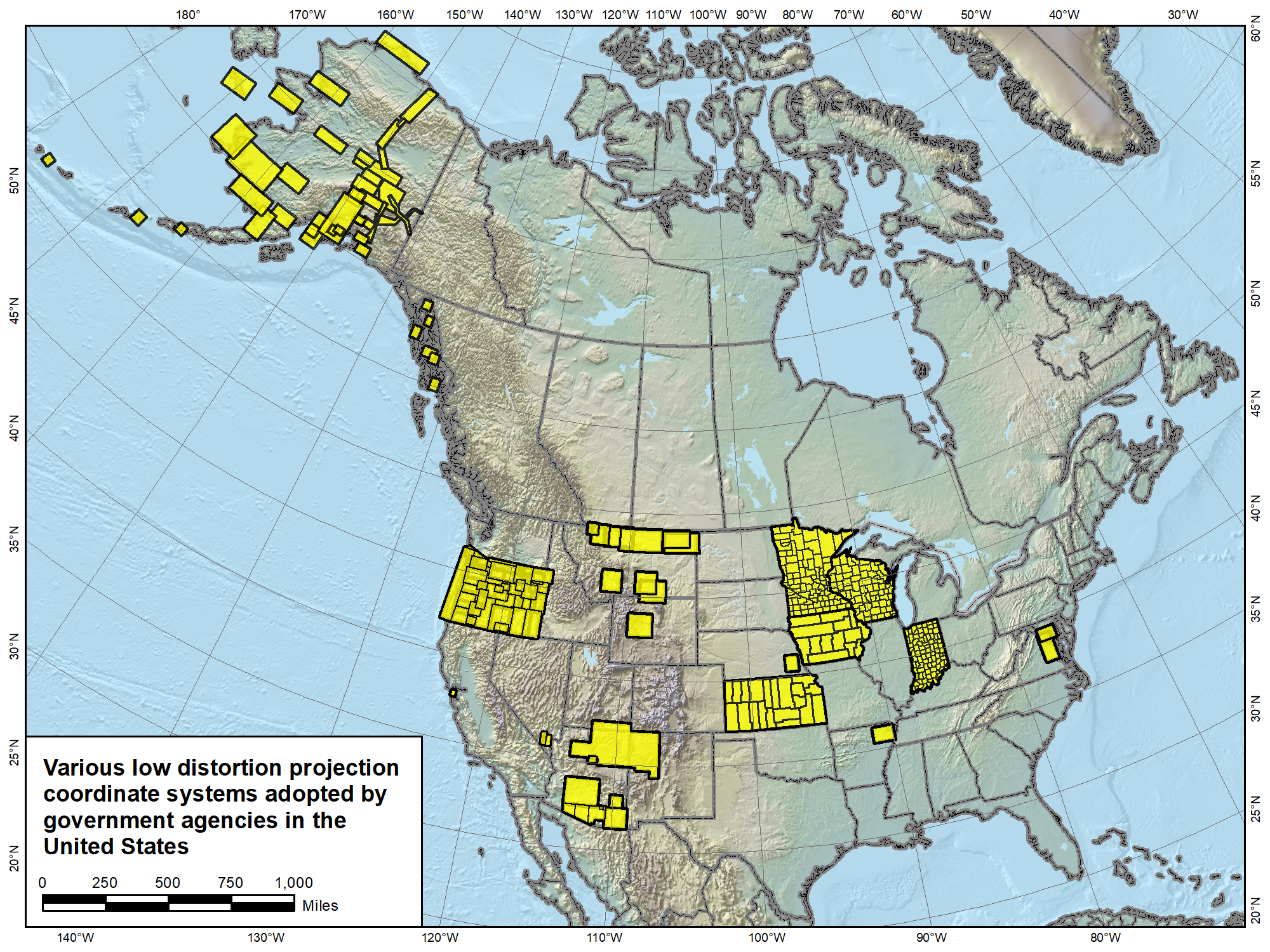 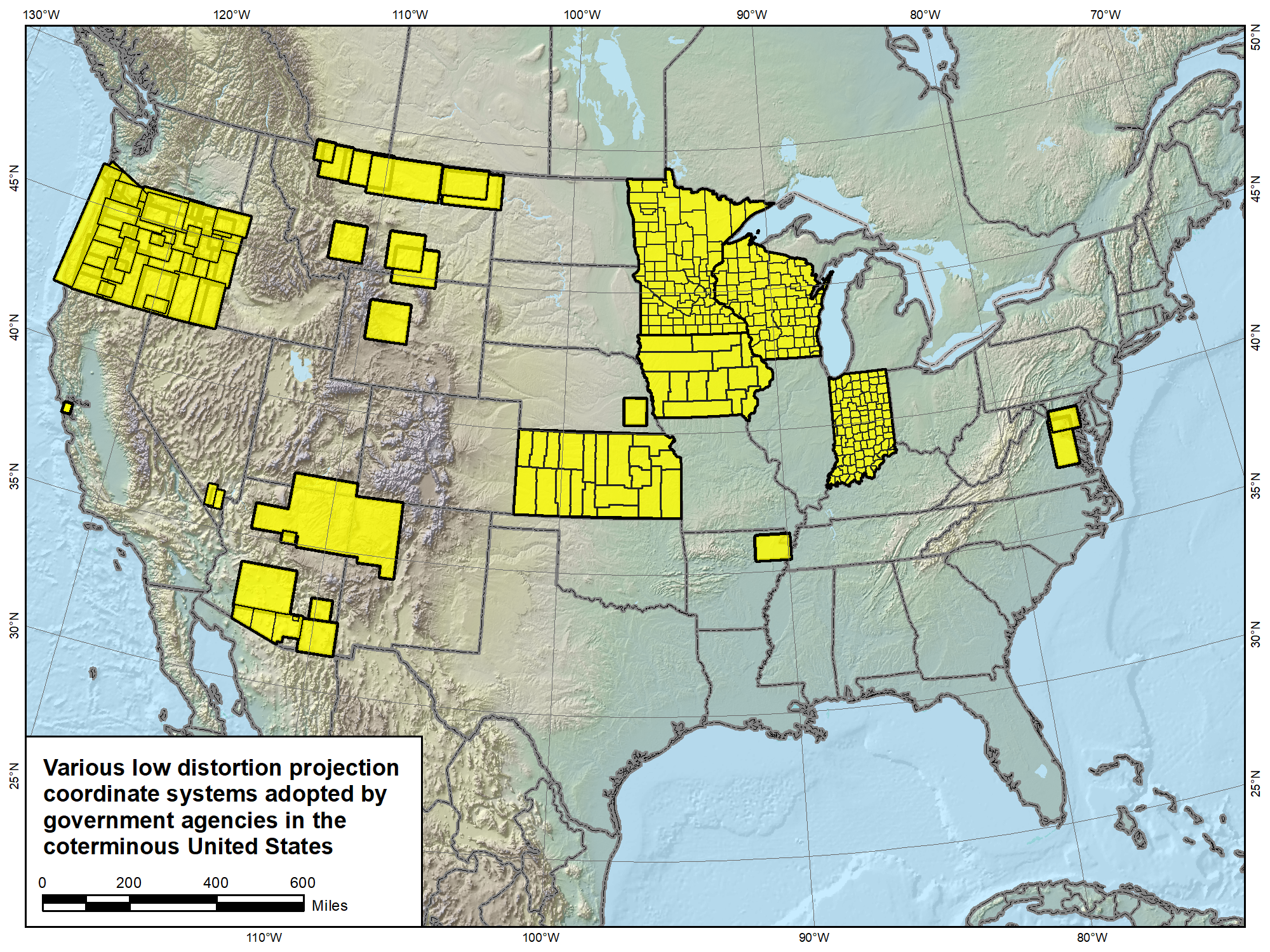 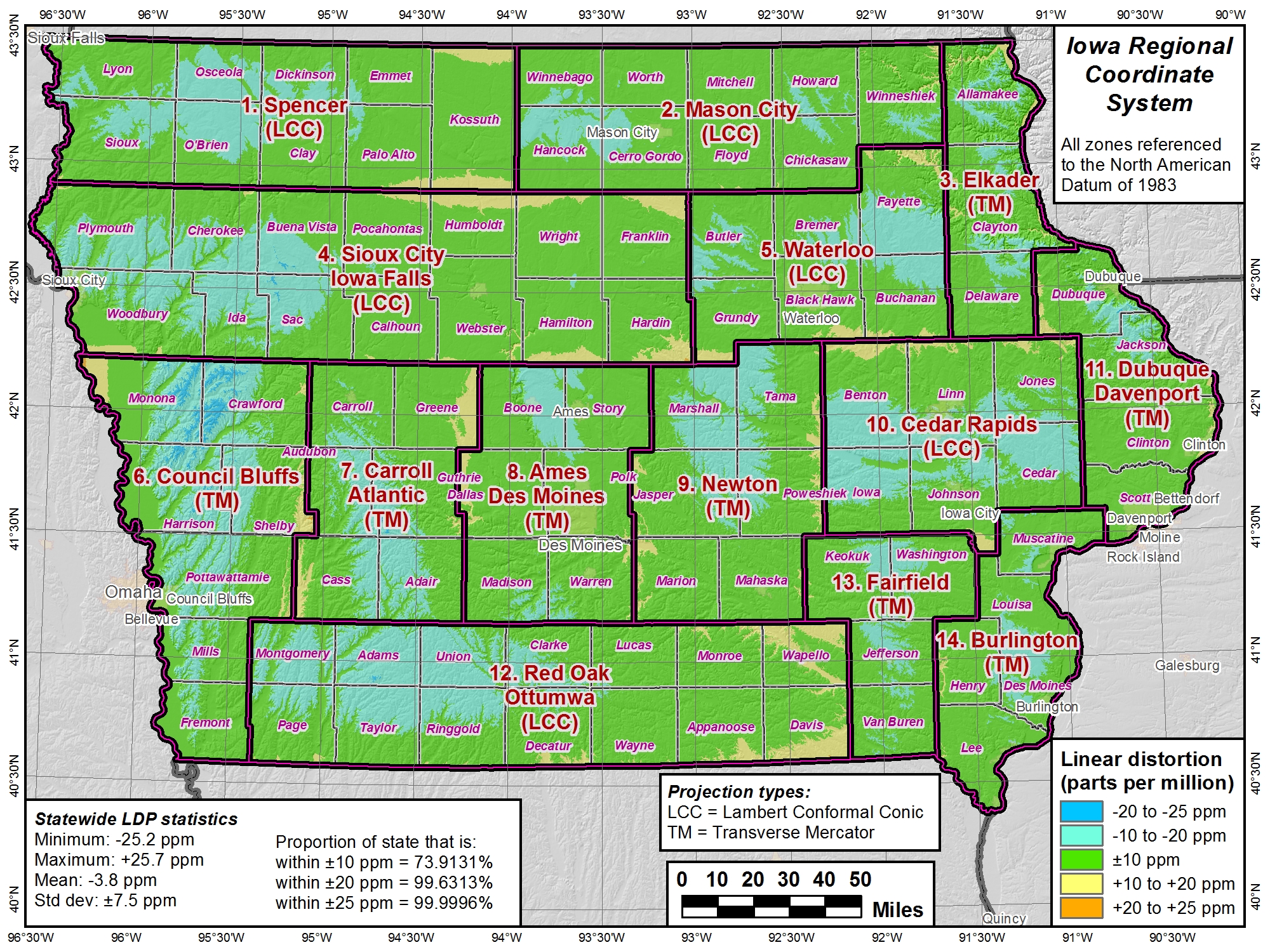 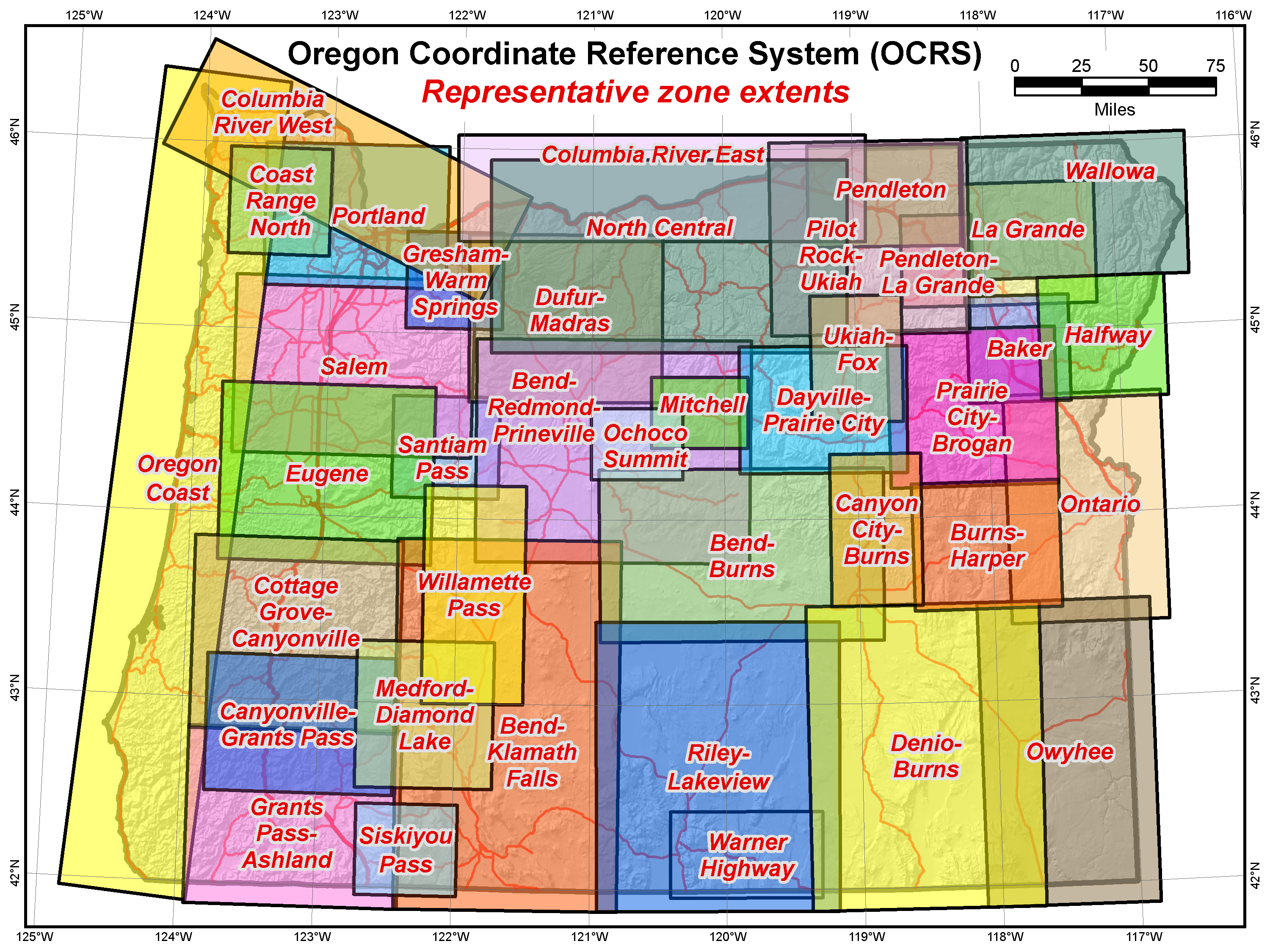 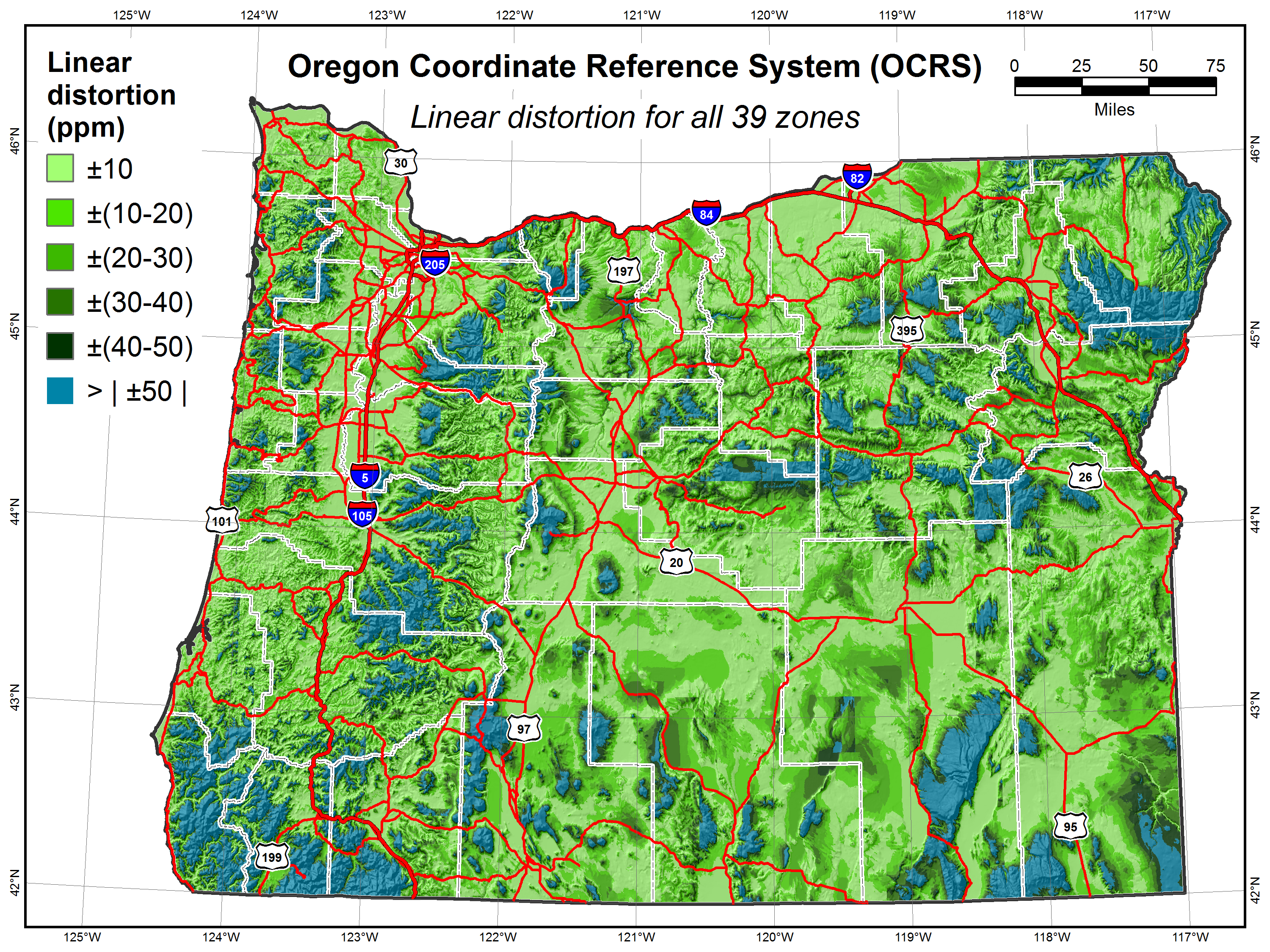 Area of state within:
±10 ppm = 38%
±20 ppm = 60%
±30 ppm = 73%
±40 ppm = 81%
Cities within:
±10 ppm = 77.8%
±20 ppm = 94.0%
±30 ppm = 96.2%
±40 ppm = 98.6%
Population within:
±10 ppm = 96.76%
±20 ppm = 99.79%
±30 ppm = 99.85%
±40 ppm = 99.87%
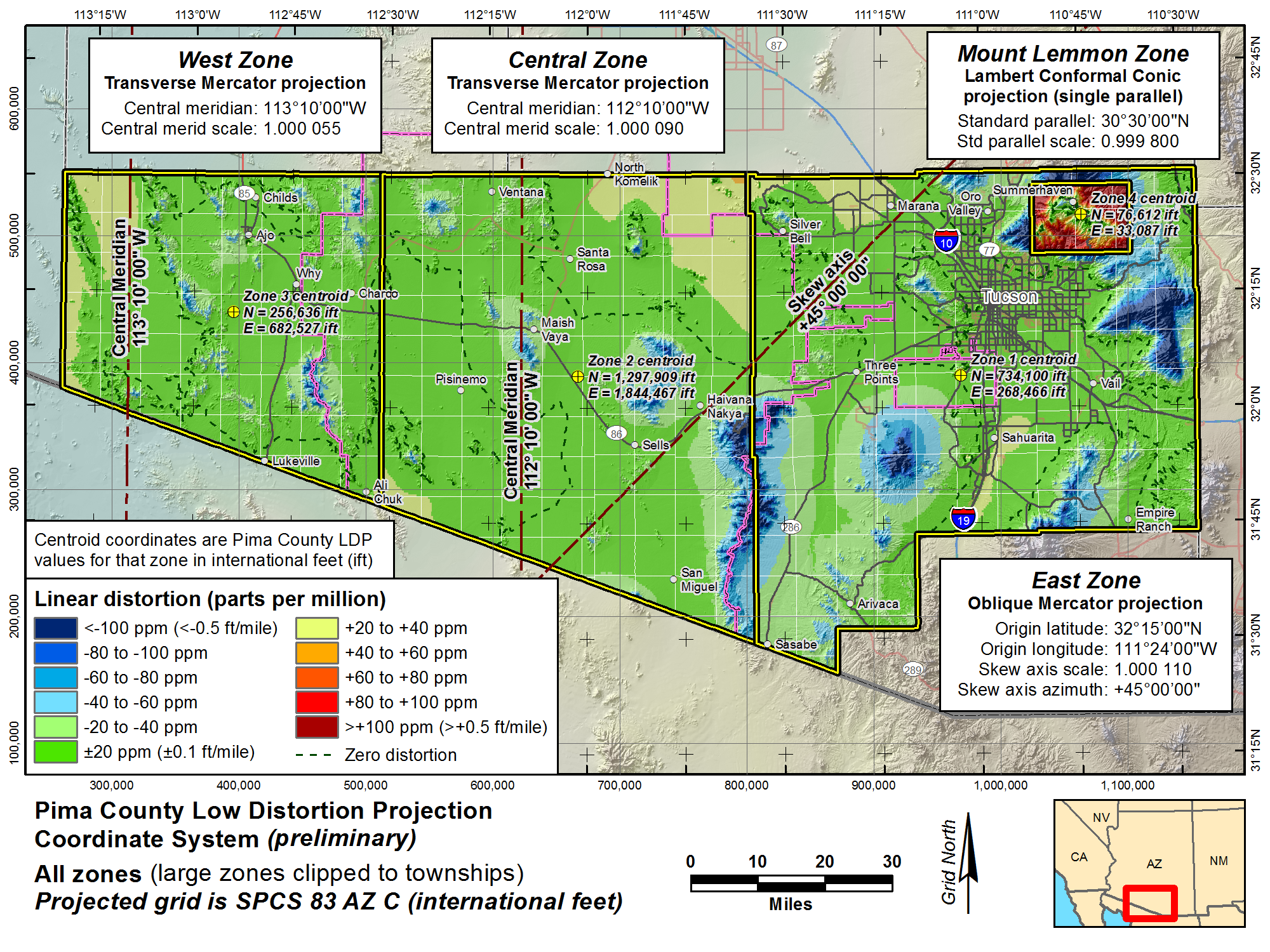 Indiana Geospatial Coordinate System
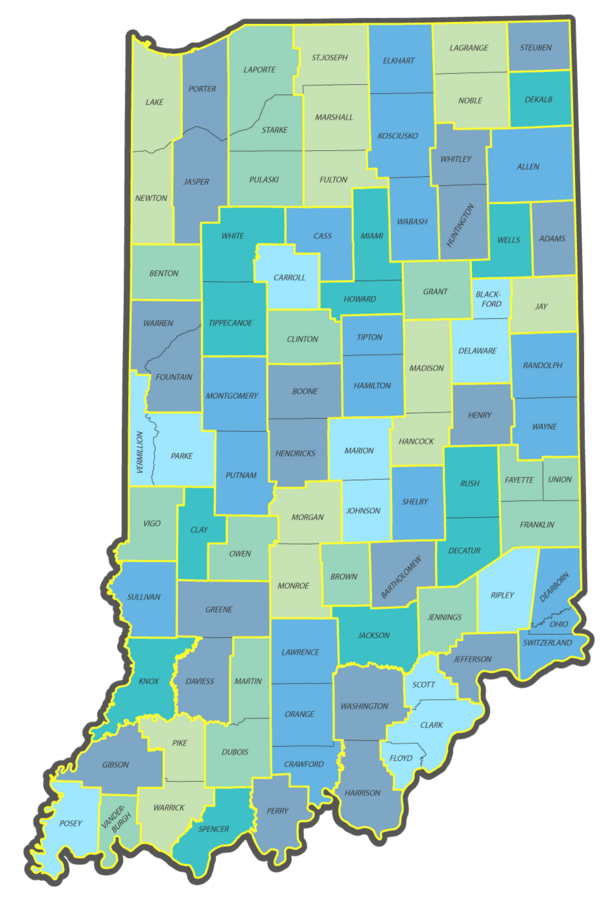 InGCS
92 zones (by county)
57 unique definitions (some counties share projections)
Transverse Mercator used for all zones
www.in.gov/indot/InGCS.htm
Does NOT meet draft SPCS2022 policy (zones too small)
Why restrictions on LDP design?
Avoid excessive number of very small zones
Objective: Largest area that meets distortion criterion
20 ppm (0.1 ft/mile) reasonable design criterion
Typically ~70% of area will be within 10 ppm anyway
Reduces occurrences of projects in more than one zone
Consistency needed for nationwide implementation
Some sort of design criteria are necessary
Counties cannot be used as LDP zones throughout U.S.
Should be optimal system for long-term usage
Based on good design practice
Should choose best approach, not because already created
Prevent “buyer remorse”
Other considerations for zones
NGS receiving wide variety of requests
One zone per county vs. multiple counties per zone
Multiple zones per county vs. ignore counties entirely
Coordinates same as existing NAD 83-based systems
Non-conformal projections
Represents major change for NGS
Much more flexible approach than SPCS 83
Currently supported by NGS leadership
Other possibilities for accommodating very small zones…?
Maybe require same projection everywhere in state (e.g., Indiana)
Policy & procedures still DRAFT, so can change
Remember:  Can always create non-SPCS2022 zones
There may be way to support these in future
What states want LDPs?
Following 20 states have LDP systems and/or expressed interest in having them in SPCS2022:
Alaska
Arizona
Colorado
Illinois
Indiana
Iowa
Kansas
Kentucky
Maine
Minnesota
Missouri
Montana
Nebraska
New Mexico
North Dakota
Oklahoma
Texas
Utah
Wisconsin
Wyoming
Public letter on LDPs from Oklahoma…
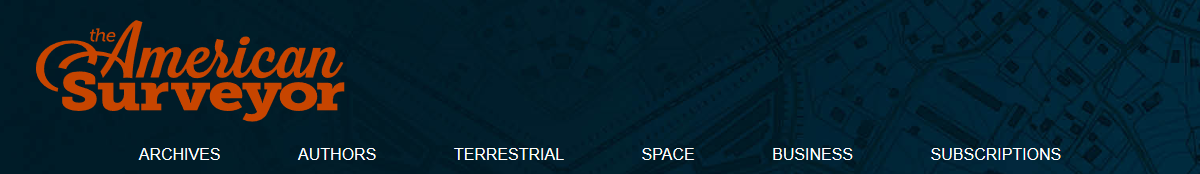 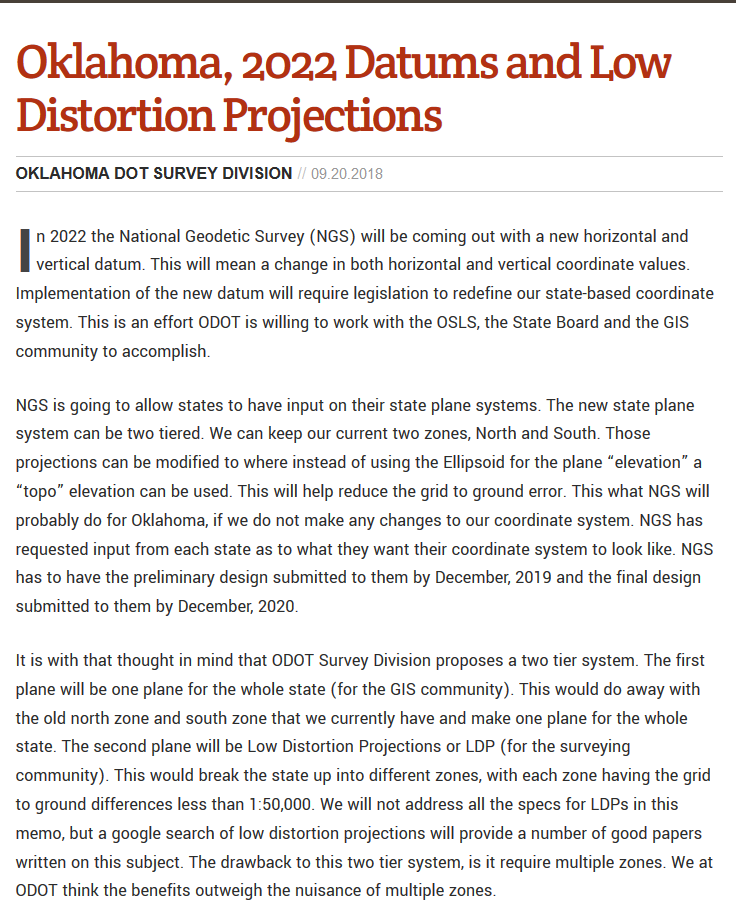 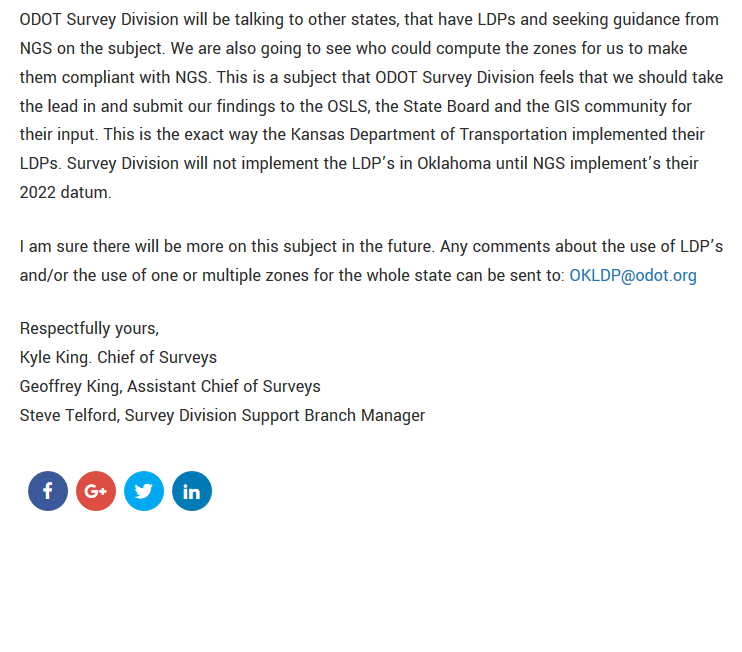 https://amerisurv.com/2018/09/20/oklahoma-2022-datums-and-low-distortion-projections/
Overview:  Policy, Procedures, and FRN
Linear distortion at topographic surface
One-parallel Lambert Conformal Conic projections
Default SPCS2022 zone designs
Statewide and “layered” zones
Linear distortion design criteria
Maximum and minimum zone size and distortion
Low distortion projections (LDPs)
“Special purpose” zones (in FRN only)
Linear units
Submittal process and deadlines
For Federal Register Notice comments
For requests, proposals, and submittal of designs
“Special purpose” zones
In Federal Register Notice (not in policy & procedures)
For areas with inadequate SPCS zone coverage
Usually areas that are in more than one zone
Categories:
Major urban areas (e.g., New York, Chicago, St. Louis, Denver)
Large Indian reservations (e.g., Navajo Nation)
Federal applications covering large areas (e.g., coastal mapping of Atlantic Coast; Grand Canyon National Park)
Permitted for metro areas in 1977 policy (but never used)
Only in FRN, not in draft policy & procedures
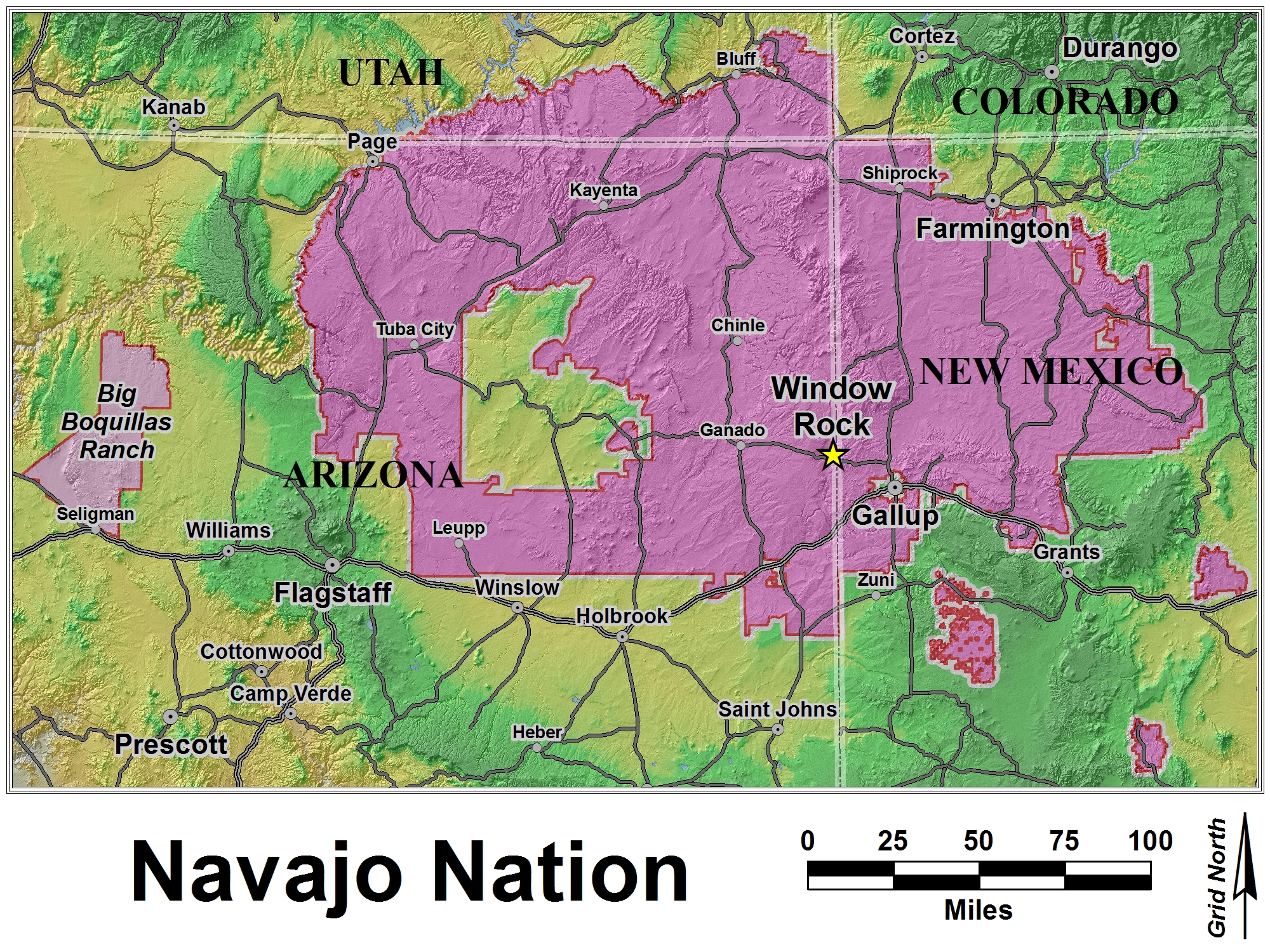 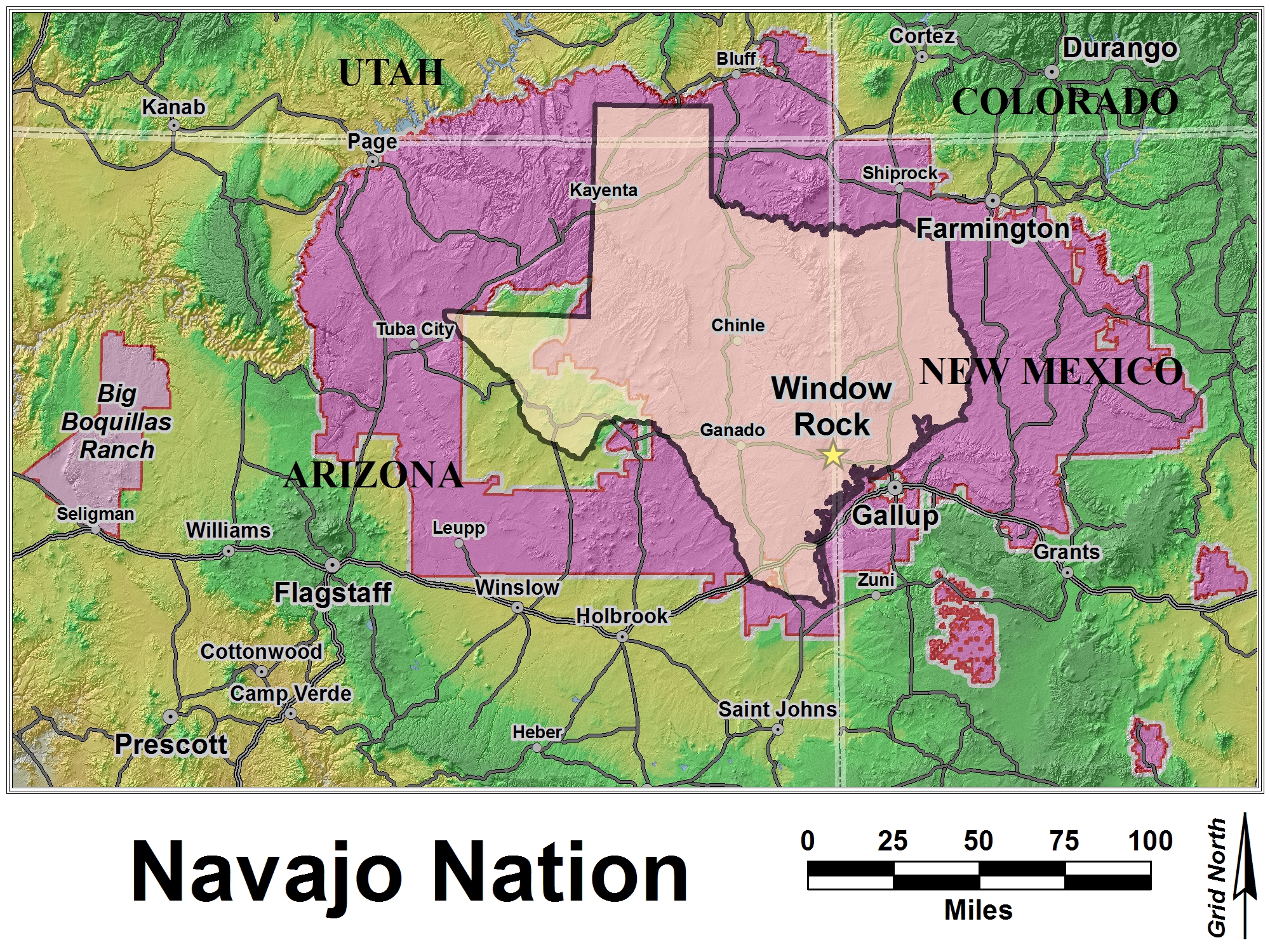 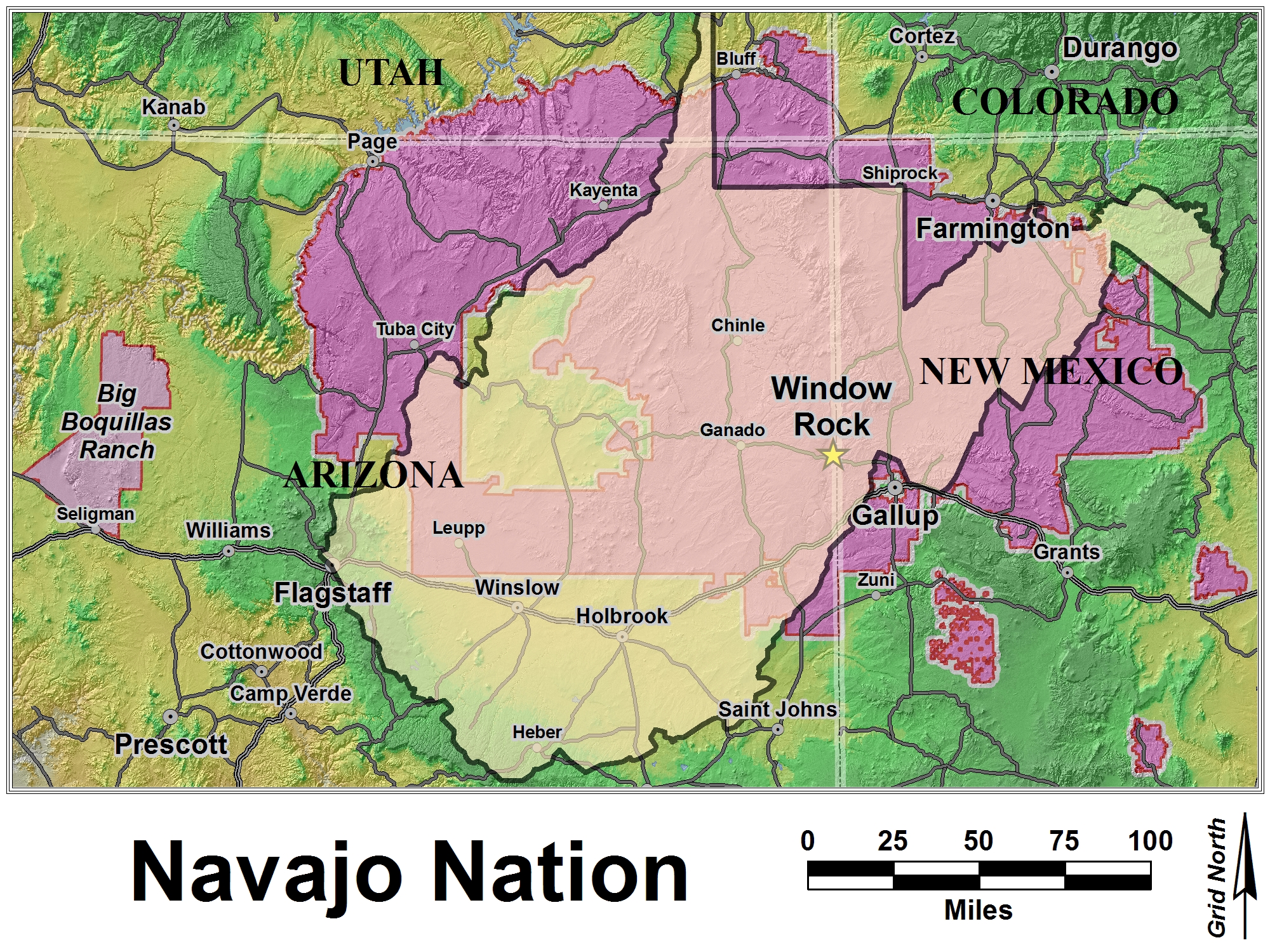 Navajo Nation
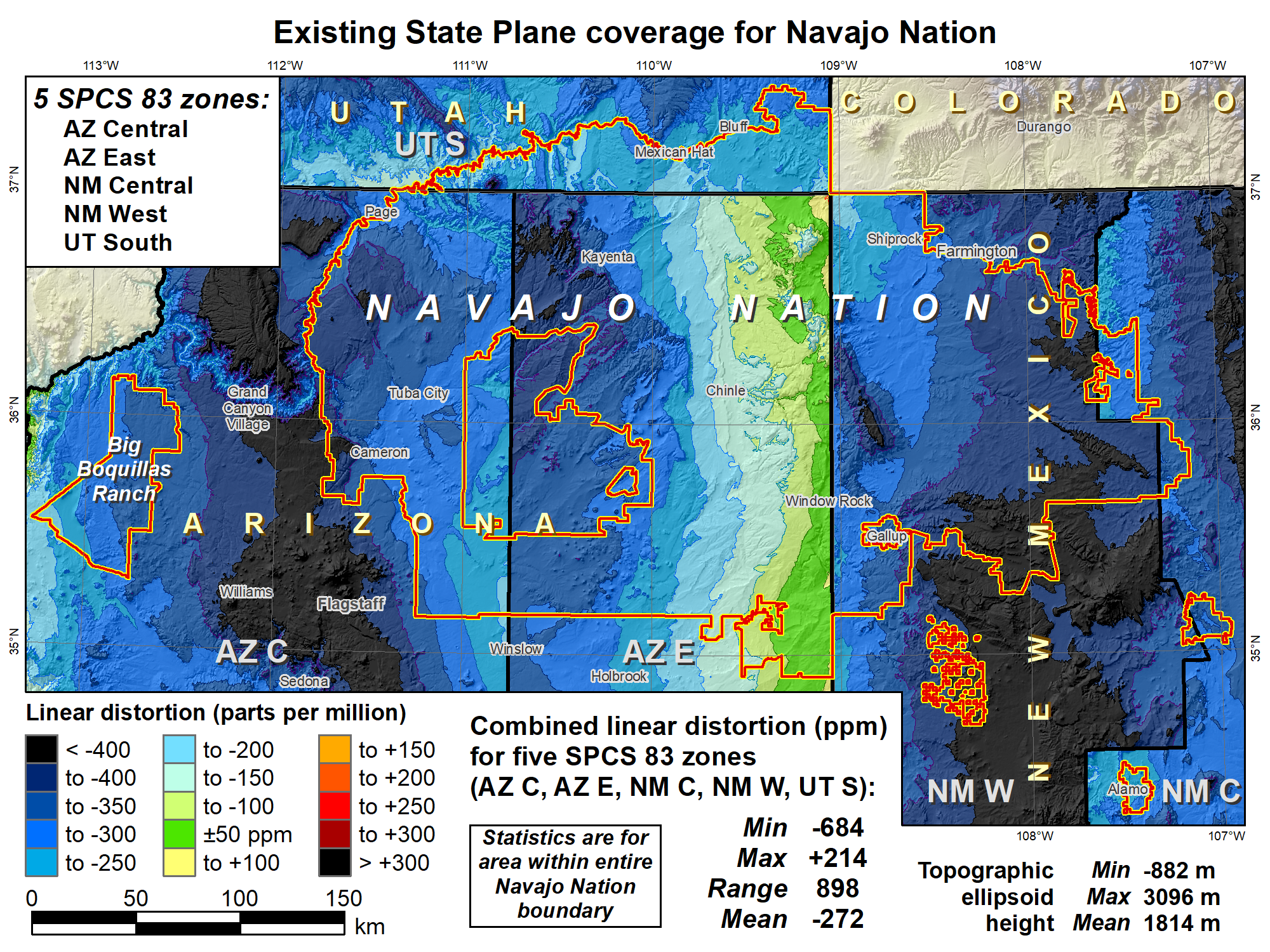 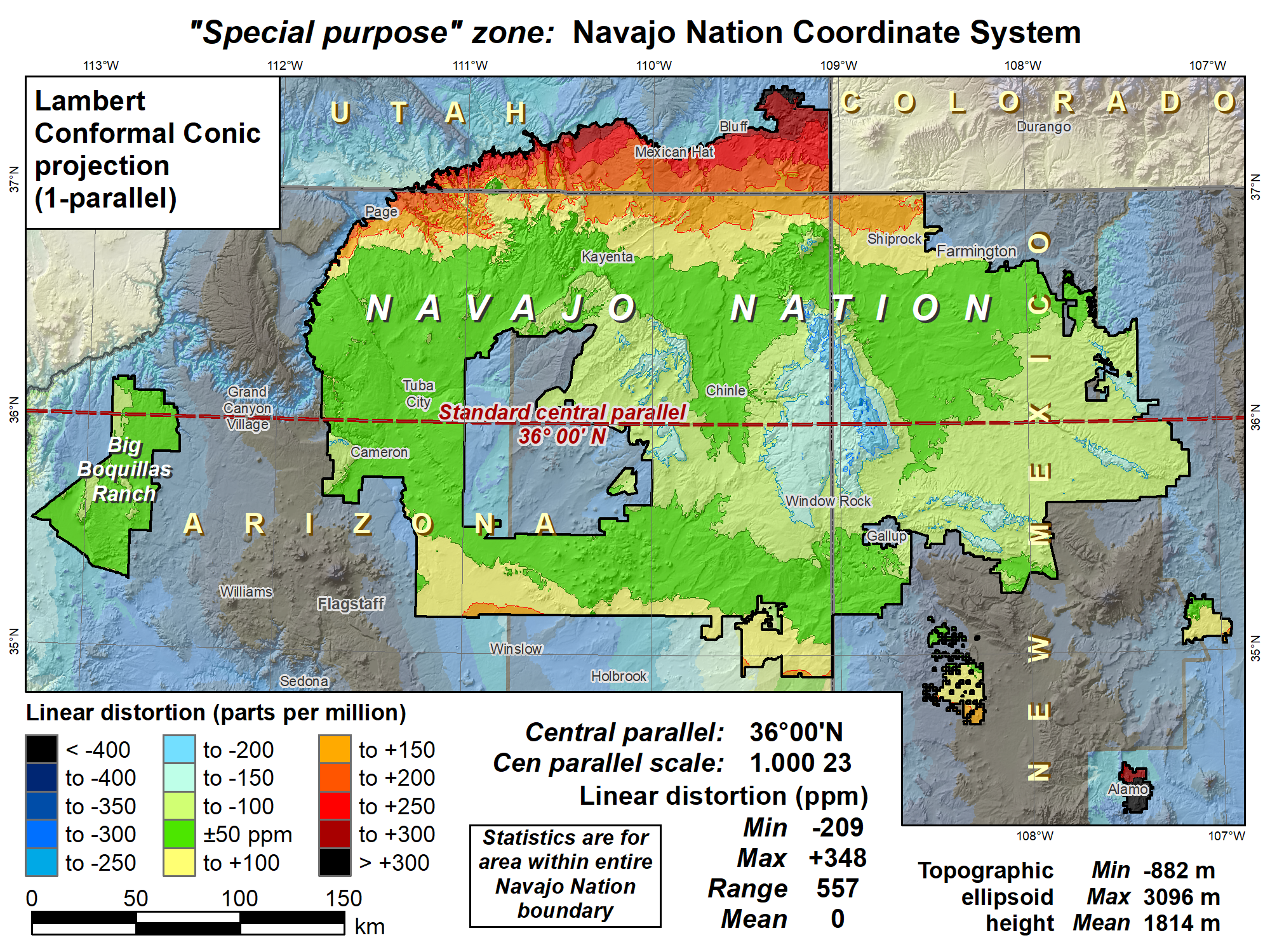 Overview:  Policy, Procedures, and FRN
Linear distortion at topographic surface
One-parallel Lambert Conformal Conic projections
Default SPCS2022 zone designs
Statewide and “layered” zones
Linear distortion design criteria
Maximum and minimum zone size and distortion
Low distortion projections (LDPs)
“Special purpose” zones (in FRN only)
Linear units
Submittal process and deadlines
For Federal Register Notice comments
For requests, proposals, and submittal of designs
Linear units
Policy§II.D and E
All linear parameters defined in meters
Will also give output in feet version if specified by state
Policy§IV.C (for default zones only)
Will use foot as defined currently for SPCS 83
Appendix C of NOAA Special Publication NOS NGS 13

(P.S.  Don’t ask me what I think of US survey feet, because you probably won’t like the answer)
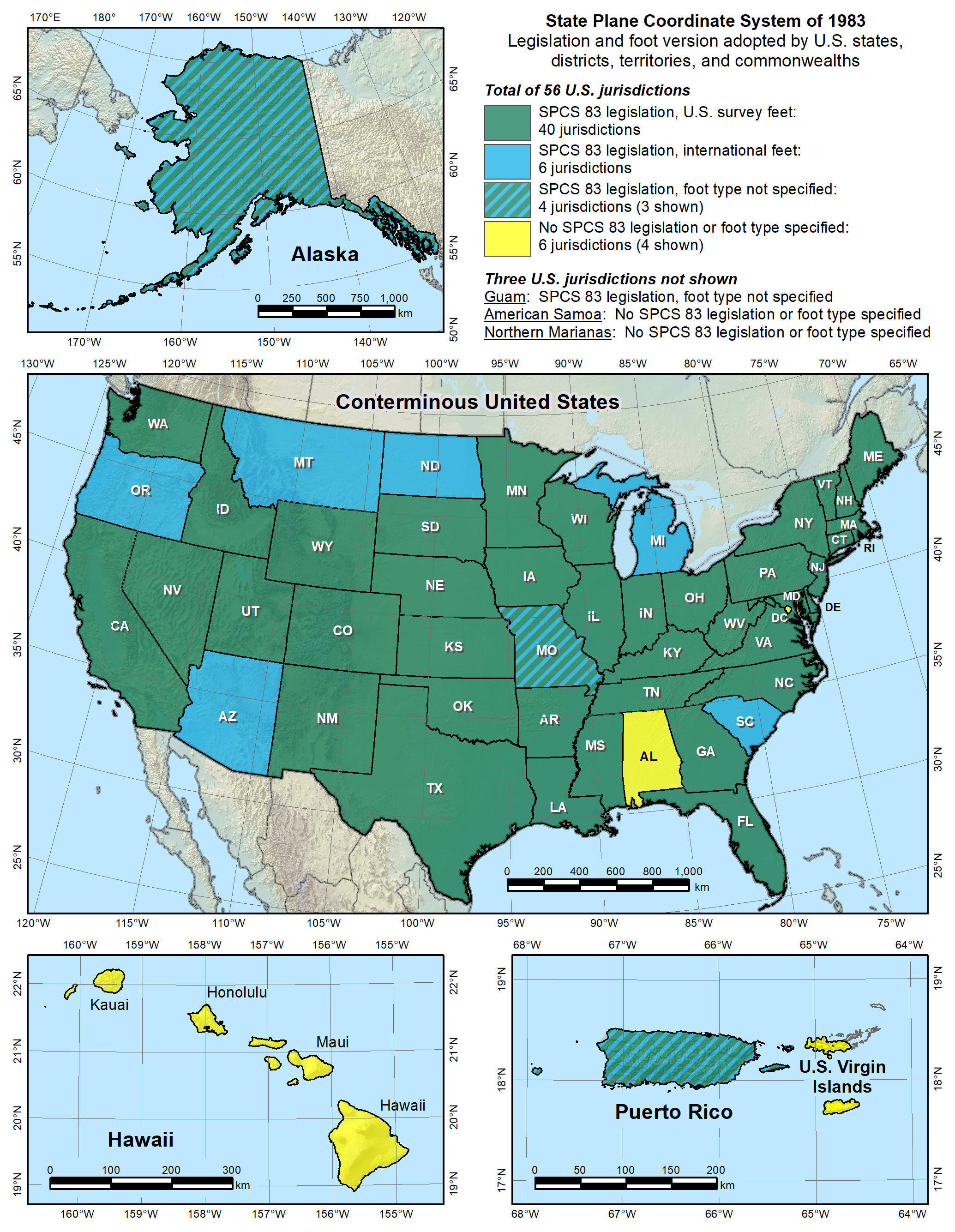 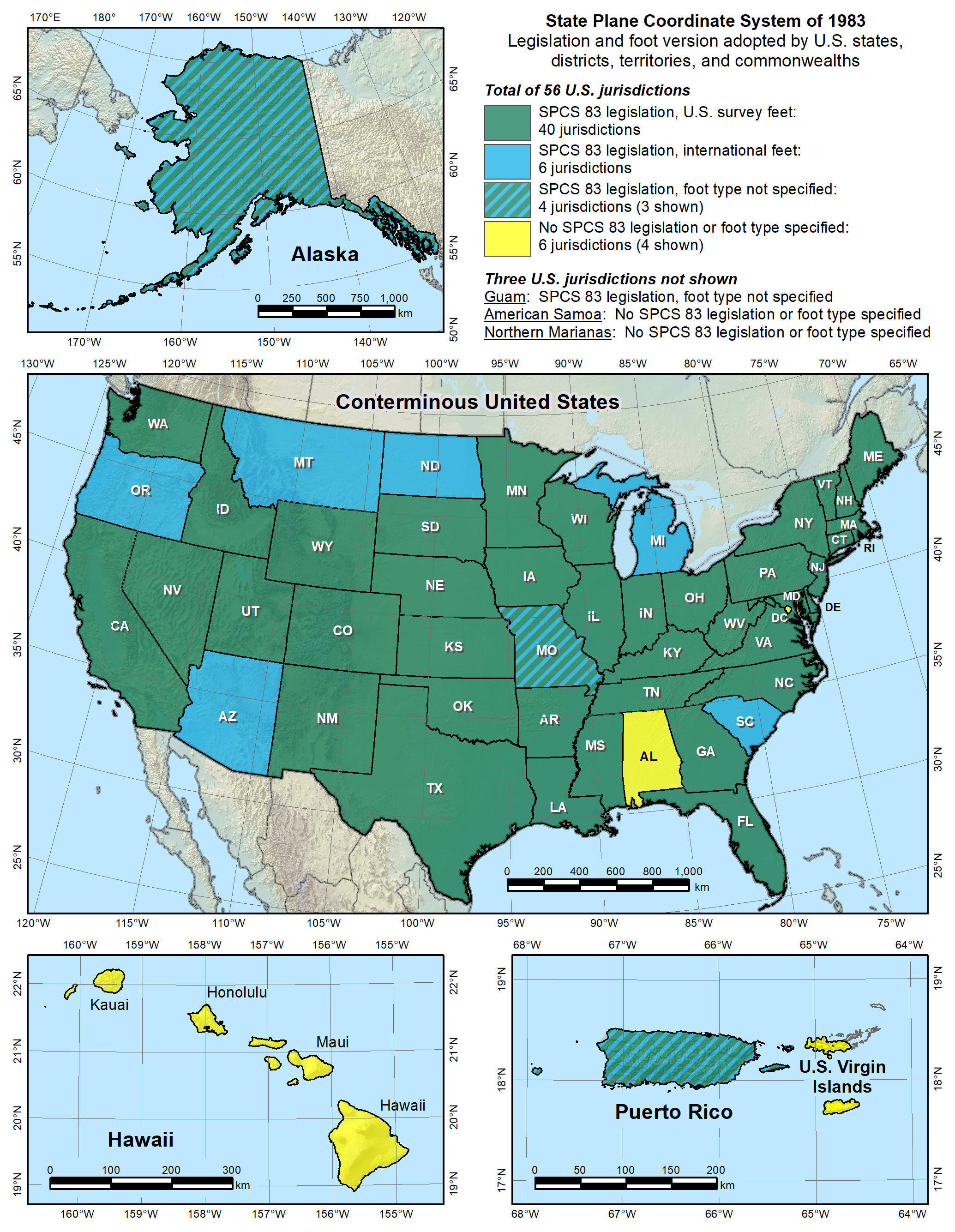 Overview:  Policy, Procedures, and FRN
Linear distortion at topographic surface
One-parallel Lambert Conformal Conic projections
Default SPCS2022 zone designs
Statewide and “layered” zones
Linear distortion design criteria
Maximum and minimum zone size and distortion
Low distortion projections (LDPs)
“Special purpose” zones (in FRN only)
Linear units
Submittal process and deadlines
For Federal Register Notice comments
For requests, proposals, and submittal of designs
Procedures for SPCS2022 input
Procedures§1
NGS contact information
CONSENSUS stakeholder input is REQUIRED
Stakeholders should first agree, then collectively provide input
Procedures§2
Stakeholder requests for designs by NGS
Stakeholder proposals of designs by contributing partners
Procedures§3
Submittal of approved designs by contributing partners
Procedures§4
NGS role and responsibilities for SPCS2022 reviews
Limitations for zones designed by NGS
If no input is received from a state, or if input is not unanimous, DEFAULT design will be used for state zones
Deadlines for SPCS2022 requests
SPCS2022 Procedures (draft)
Consensus input per SPCS2022 procedures
Requests for designs done by NGS
Proposals for designs by contributing partners
Submittal of approved designs
Proposal must first be approved by NGS
Designs must be complete for NGS to review
Later requests will be for changes to SPCS2022
NGS.SPCS@noaa.gov
by December 31, 2019 for requests and proposals
by December 31, 2020 for submittal of approved designs
Overview of FRN feedback
FRN public comment period April 18-Aug 31
For draft SPCS2022 policy & procedures
Wide variety of formats and content
Individuals, organizations, and groups of organizations
Received 41 unique responses:
4 national in scope (3 from USGS)
3 for Native American tribes
1 regional (3 states)
33 from states
105 people represented by name
97 organizations represented
85
Organizations represented
1 federal agency (USGS)
10 Native American tribes
23 states (includes state and private organizations)
17 state DOTs
12 state GIS/GIO/cartographer offices
21 state professional societies (surveying and GIS)
12 universities and colleges
6 city and county groups
7 private companies
10 other state organizations
86
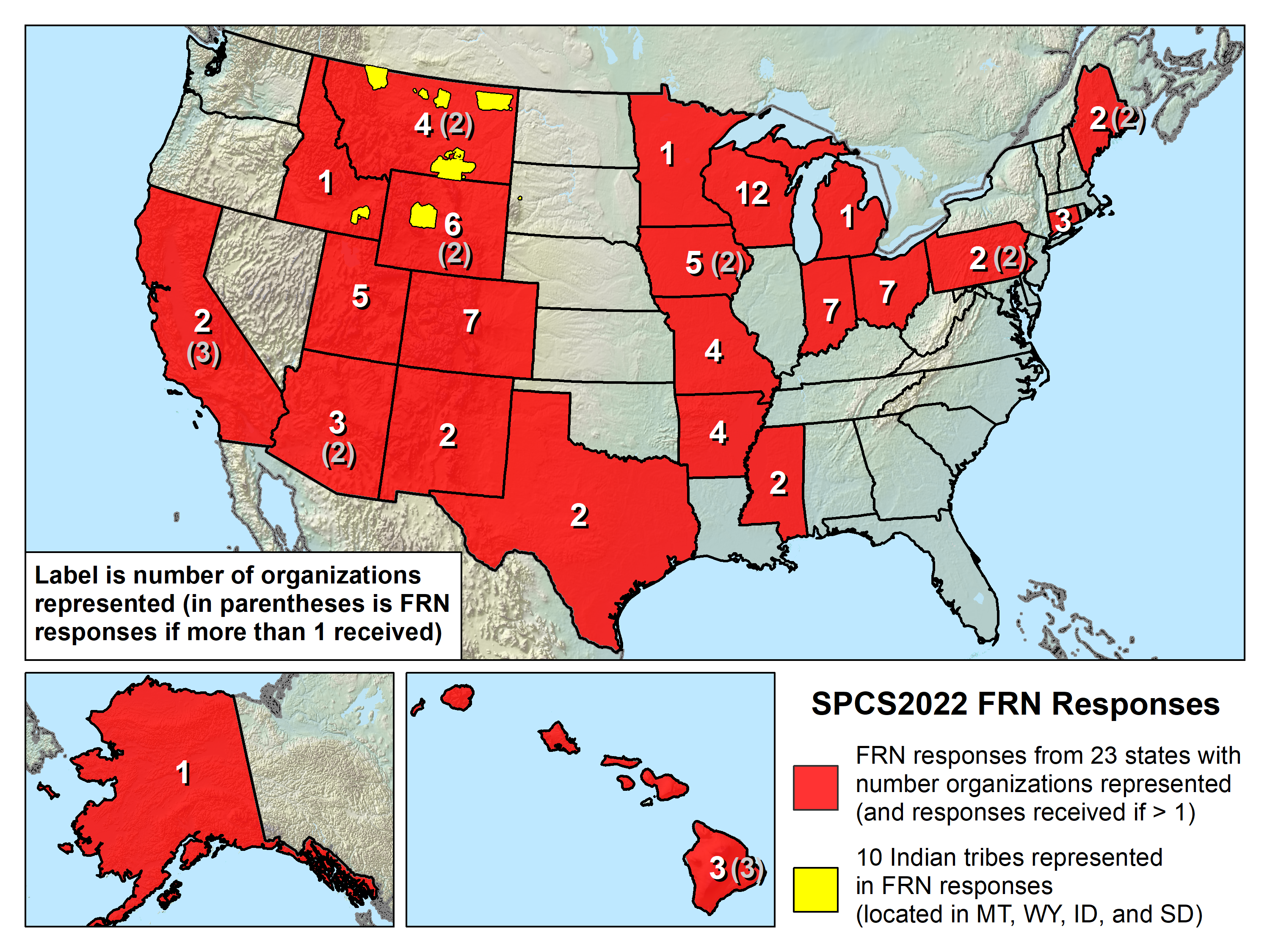 States that did NOT respond to FRN
Expected following states, based on other correspondence:
Alabama
Florida
Georgia
Illinois
Kansas
Kentucky
Louisiana
Maryland
Massachusetts
Nebraska
North Carolina
North Dakota
Oklahoma
Oregon
Puerto Rico
Washington
Non-responses mean satisfied with draft policy & procedures for some, but maybe not all…?
The 5 FRN questions
Usage of current SPCS in your organization.
Whether default SPCS2022 definitions impose hardship or are beneficial.
Whether there is sufficient flexibility in SPCS2022 characteristics.
Whether the SPCS2022 deadlines are acceptable.
Whether “special purpose” zones in SPCS2022 would be beneficial, problematic, or irrelevant.
Reminders about SPCS2022 stuff
Default zone designs
Created by NGS if get no input; similar to SPCS 83
Special purpose zones
For regions that span multiple states/zones
e.g., Navajo Nation (3 states, 5 SPCS 83 zones)
Layered zones:  Max 2 layers (e.g., Kentucky)
A statewide zone plus 1 layer of multiple subzones
Low distortion projections (LDPs)
Can be part of SPCS2022, but with min size limits
Must be designed by others (not by NGS)
90
Responses to the 5 FRN questions
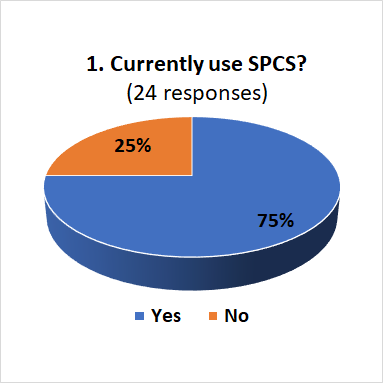 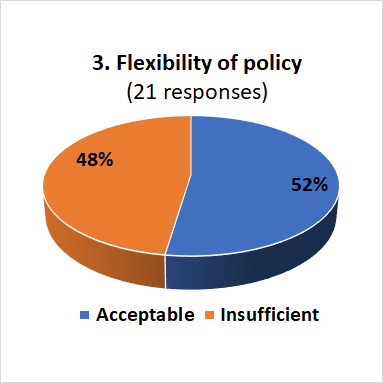 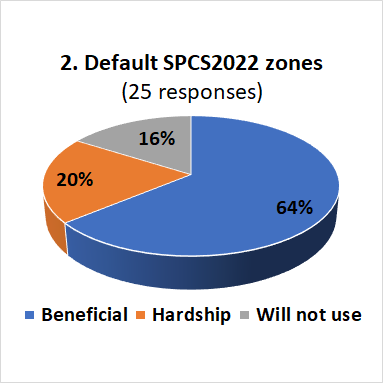 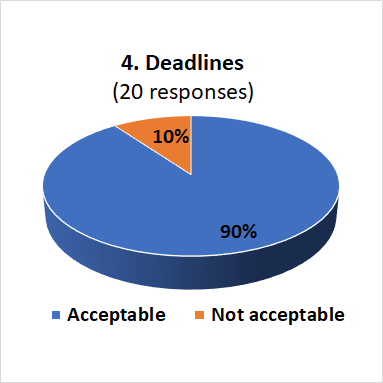 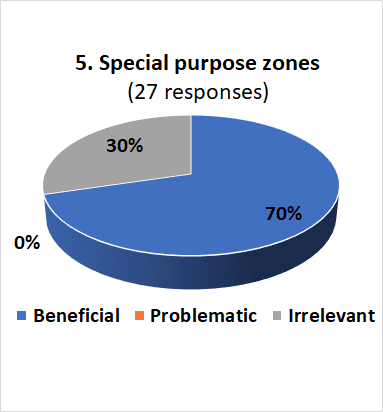 Summary of other FRN input
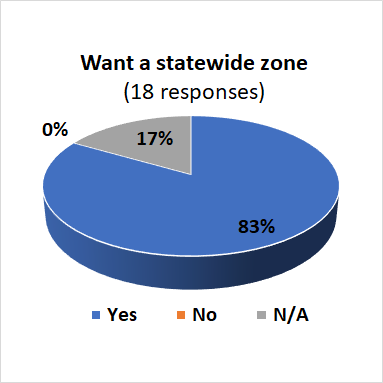 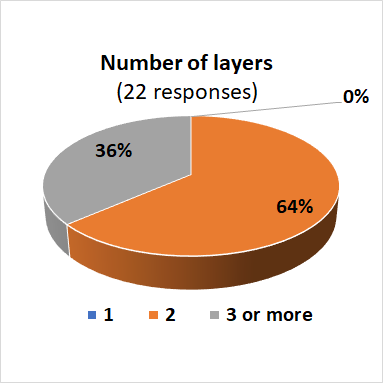 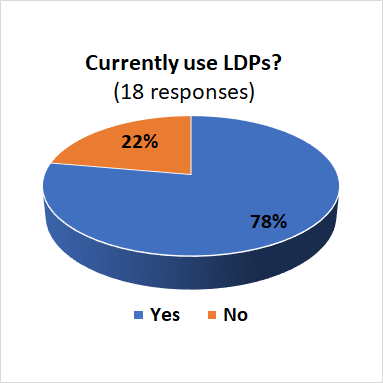 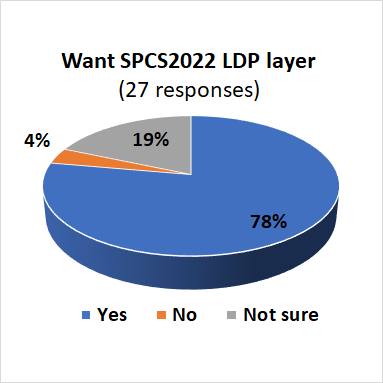 The Iowa FRN feedback
Received two responses:
Norm Miller (for IaDOT)
Gary Brown (for SLSI, county engineers, GIS users, private engineering and surveying  firms)
Summary of feedback
IaRCS is used almost exclusively in place of SPCS 83
Default designs of no benefit, since want IaRCS 
Sufficient flexibility if IaRCS adopted for SPCS2022
Deadlines acceptable
Special purpose zones not relevant
Compare existing to proposed policy
*Denotes SPCS2022 policy item with feedback
Feedback that impacts SPCS2022 policy
Projecting desire
What does Iowa want?
The IaRCS as part of SPCS2022
2 layers? (IaRCS plus statewide only)
Defining parameters in US survey feet?
What does Minnesota want?
2 layers (new regional LDPs plus statewide only)
What does Wisconsin want?
3 layers (WISCRS, statewide, plus 3 existing)
Non-unique zones?  Replicate existing WISCRS coordinates?
What do other states want?
Things to contemplate…
NGS wants to accommodate state desires
But SPCS2022 is a national system
There is a need for some consistency 
Promote best design practices
Approach in spirit of compromise, for example:
Allow 3 layers, but special purpose must be multi-state
Allow exceptions (“grandfathering”) of small zones
Reduce IN zones from 92 to 57, WI from 72 to 59
Relax deadlines on case-by-case basis
Support non-SPCS2022 zones?
e.g., give coordinates in OPUS and datasheets
Possible with standardized formats (e.g., WKT)
How much design assistance is needed?
Summary
SPCS2022 Policy & Procedures
Standardized definitions and computations
Designed with respect to “ground”
Default designs similar to existing SPCS 83
Things yet to decide on SPCS2022 Policy & Procedures
Layers:  1 statewide zone + 1 or 2 multizone layers?
Allow special purpose zones?  Only if in 2 or more states?
Minimum zone width 50 km (for elevation range < 250 m)?
Unique defining geodetic parameters for all zones?
More assistance/guidance from NGS on LDP design?
Support of non-SPCS zones in NGS products & services?
Consensus state stakeholder input 
Required for SPCS2022 zone requests, proposals, and designs